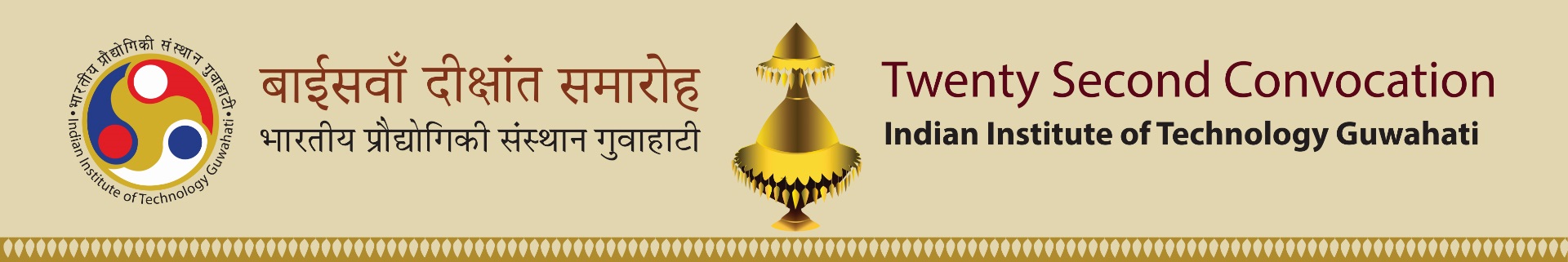 Dean of Academic Affairs
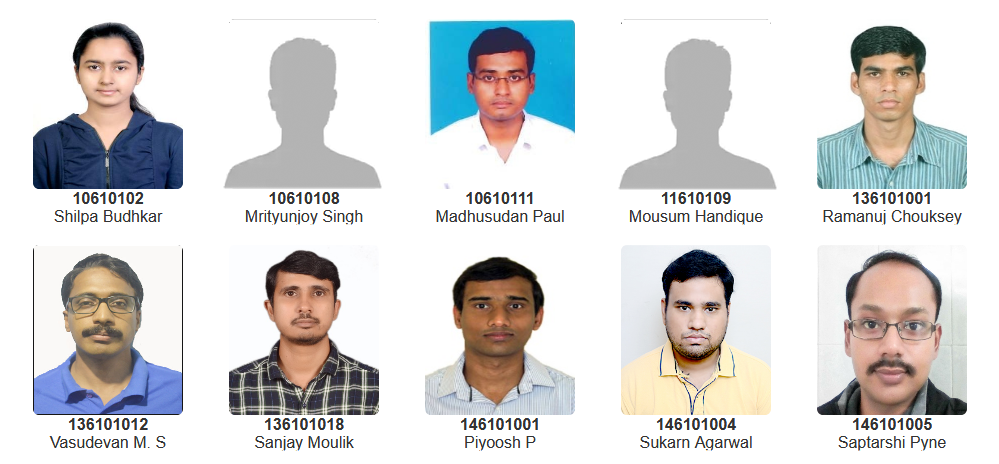 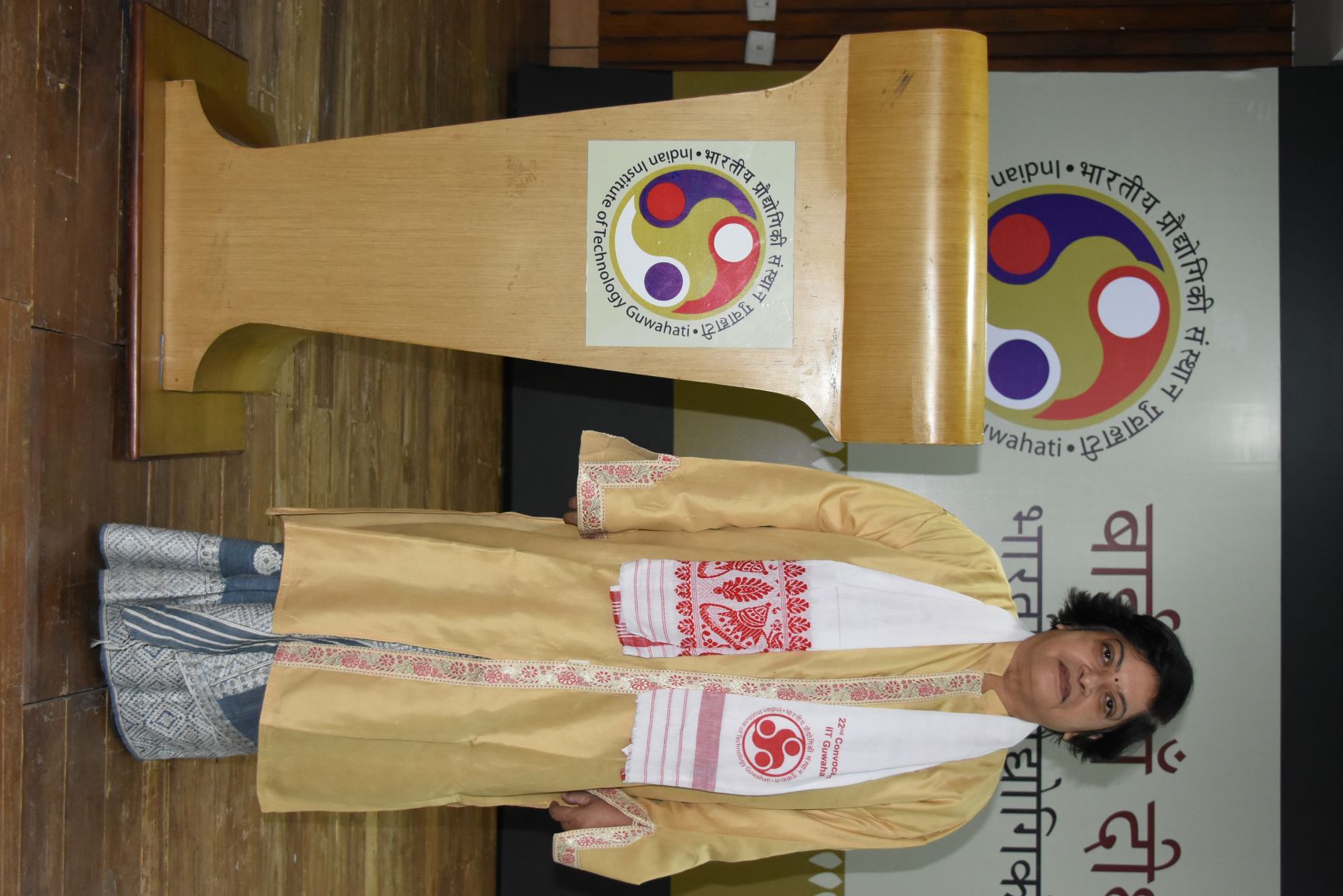 Prof. Chitralekha Mahanta
Doctor of Philosophy
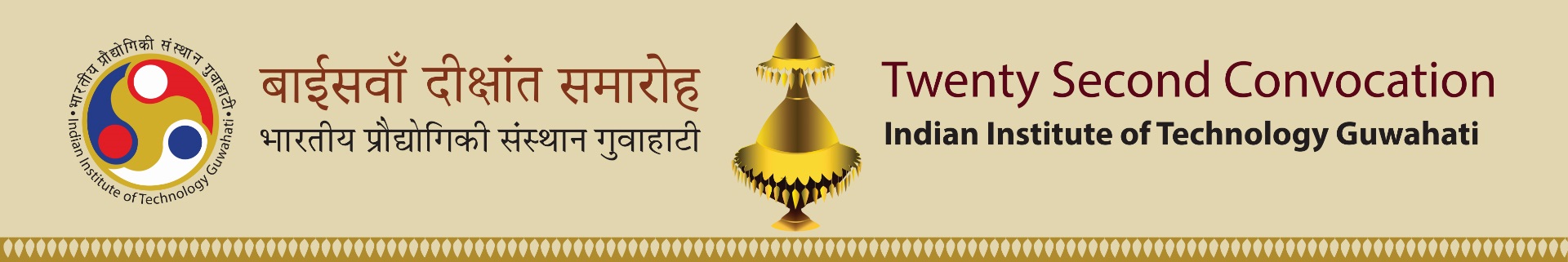 Dean of Academic Affairs
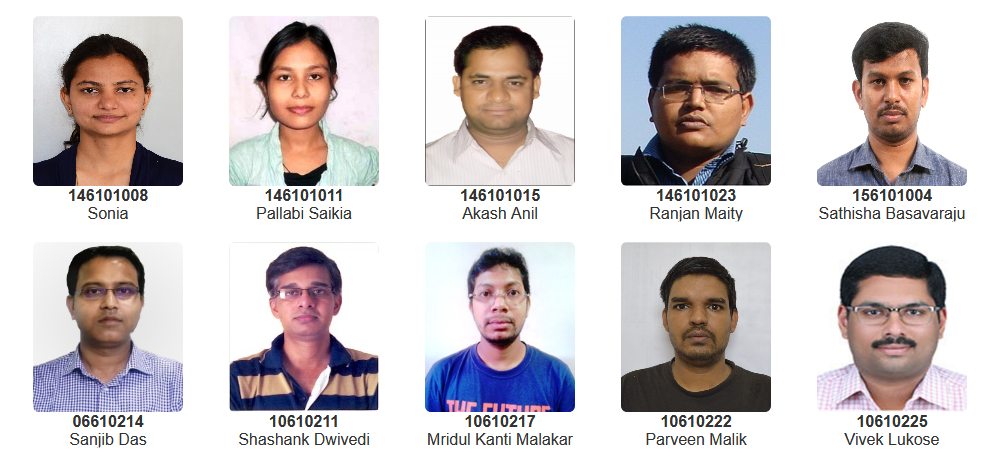 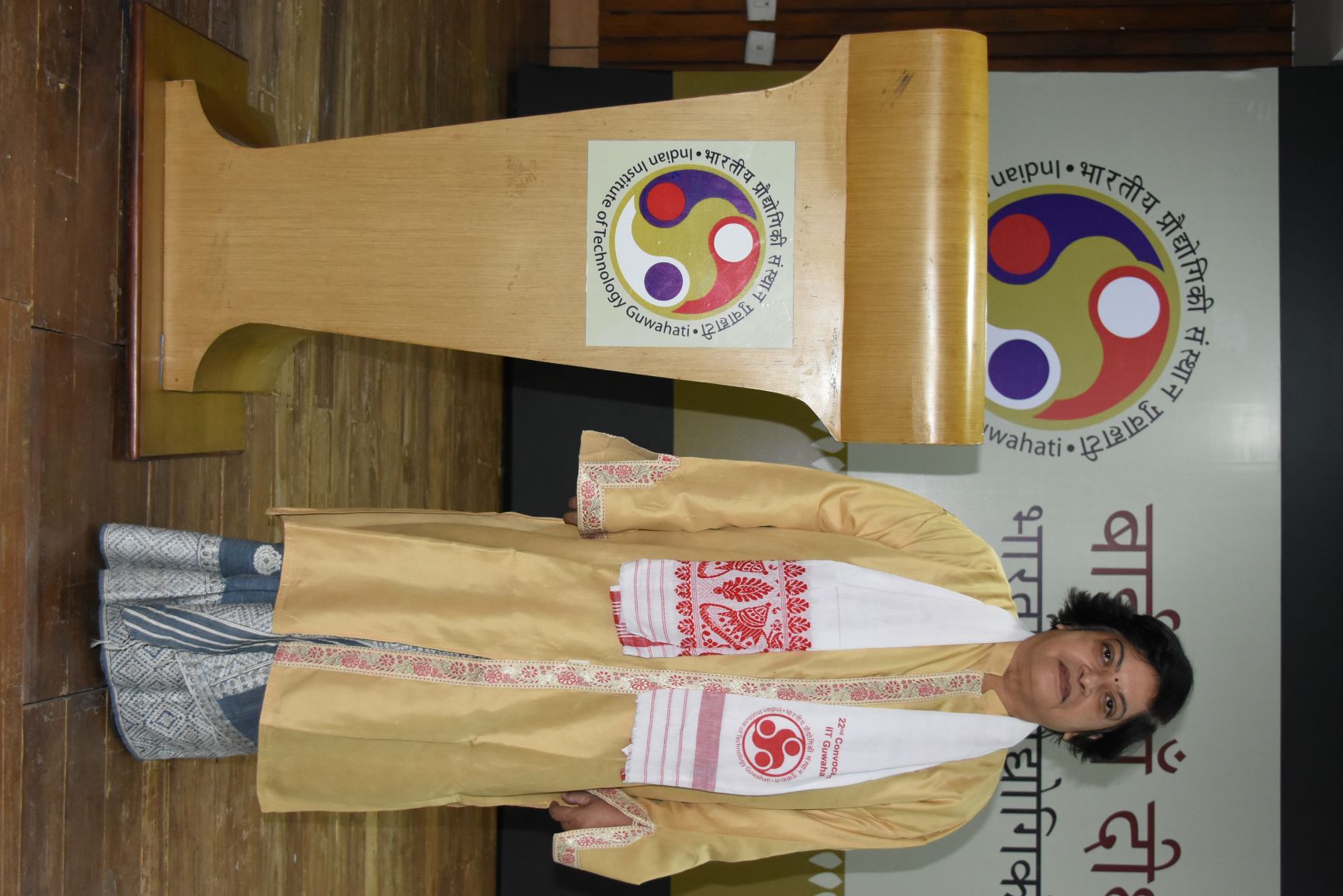 Prof. Chitralekha Mahanta
Doctor of Philosophy
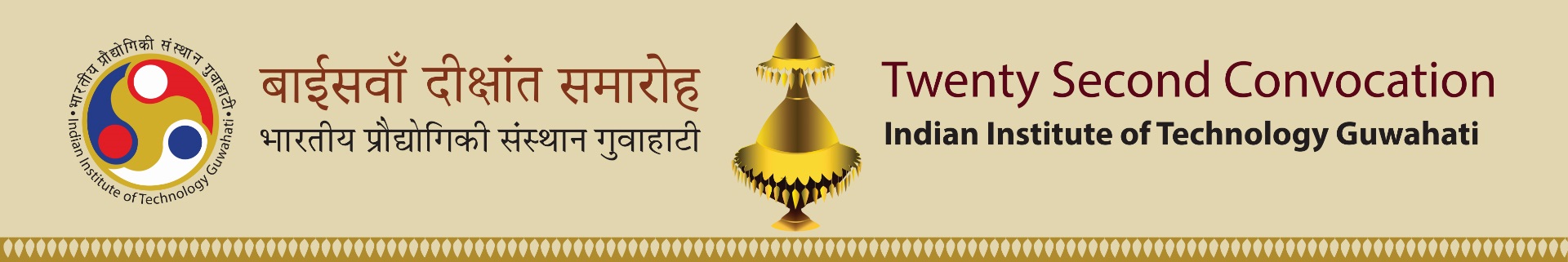 Dean of Academic Affairs
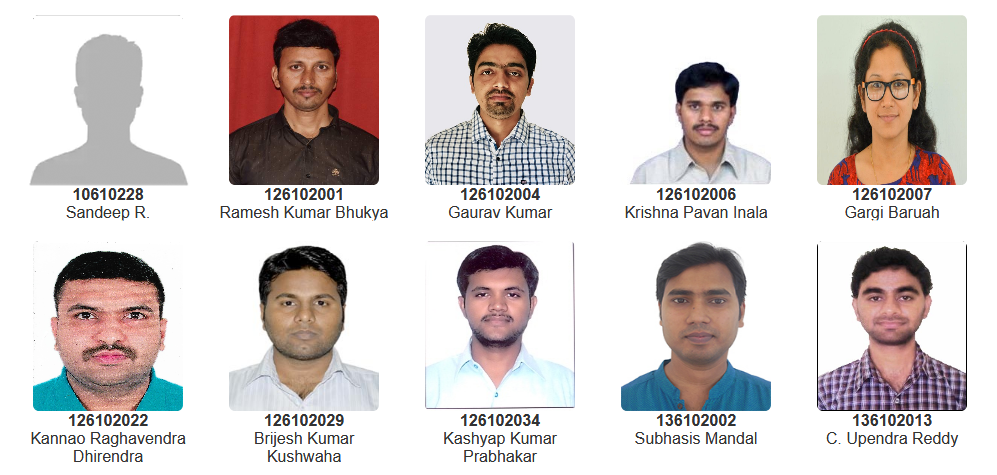 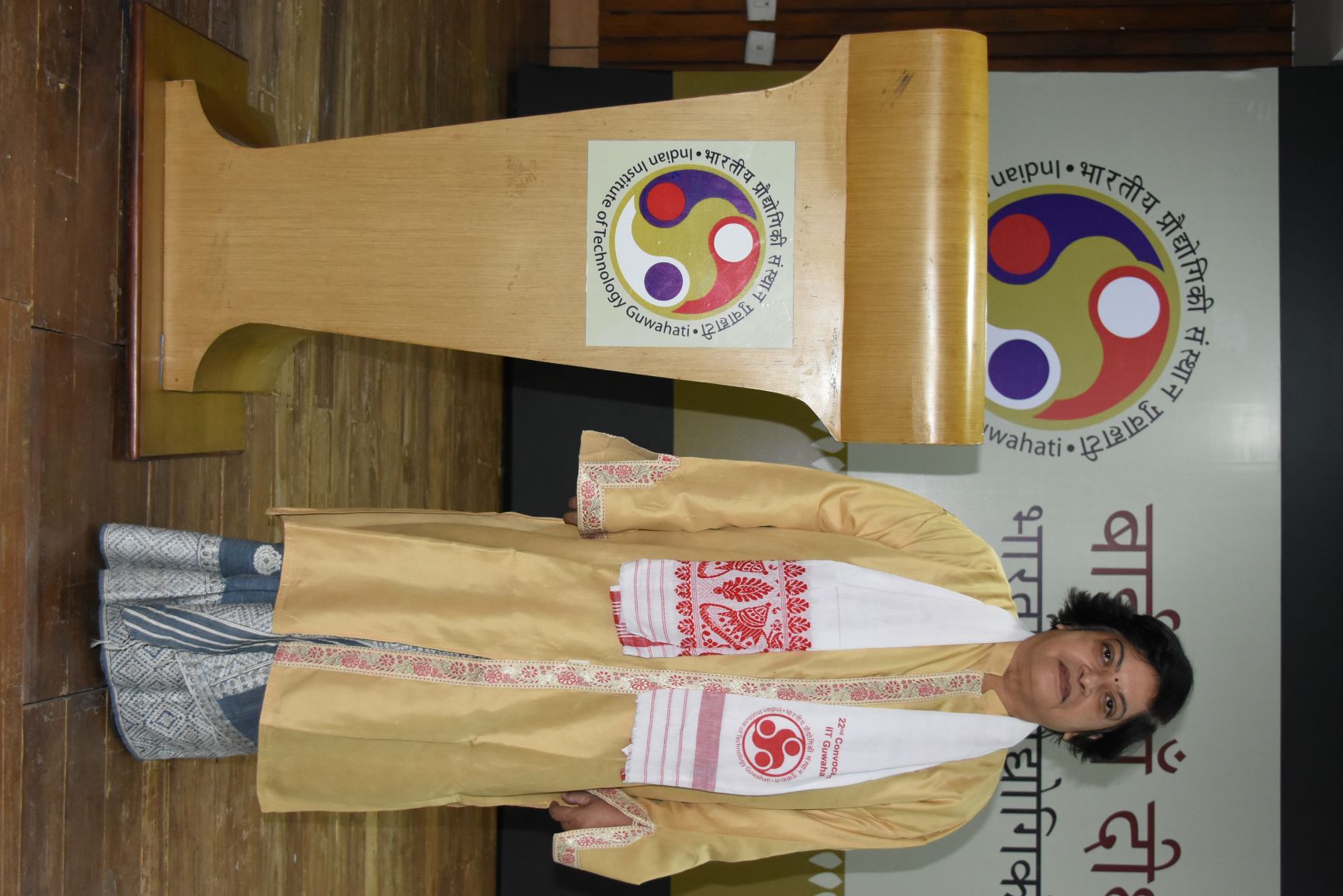 Prof. Chitralekha Mahanta
Doctor of Philosophy
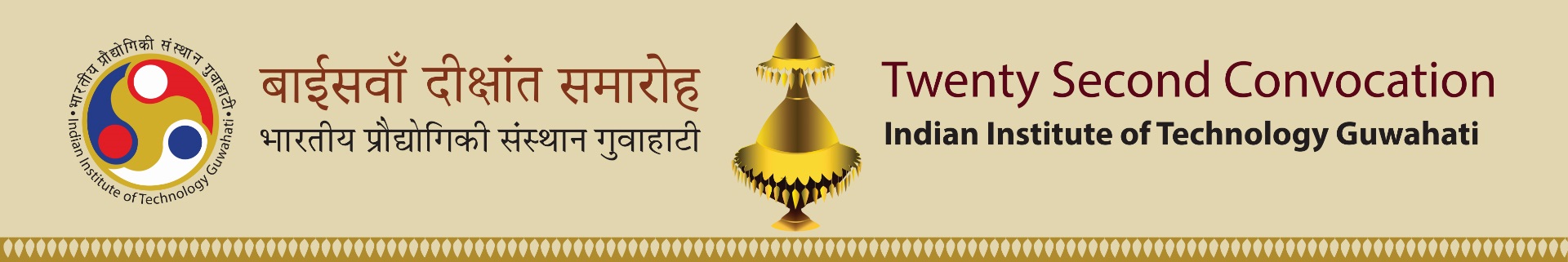 Dean of Academic Affairs
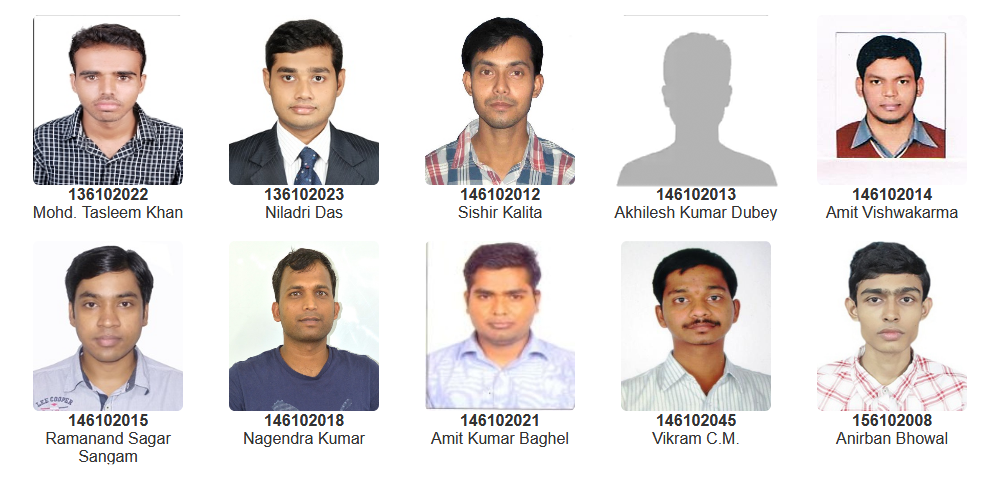 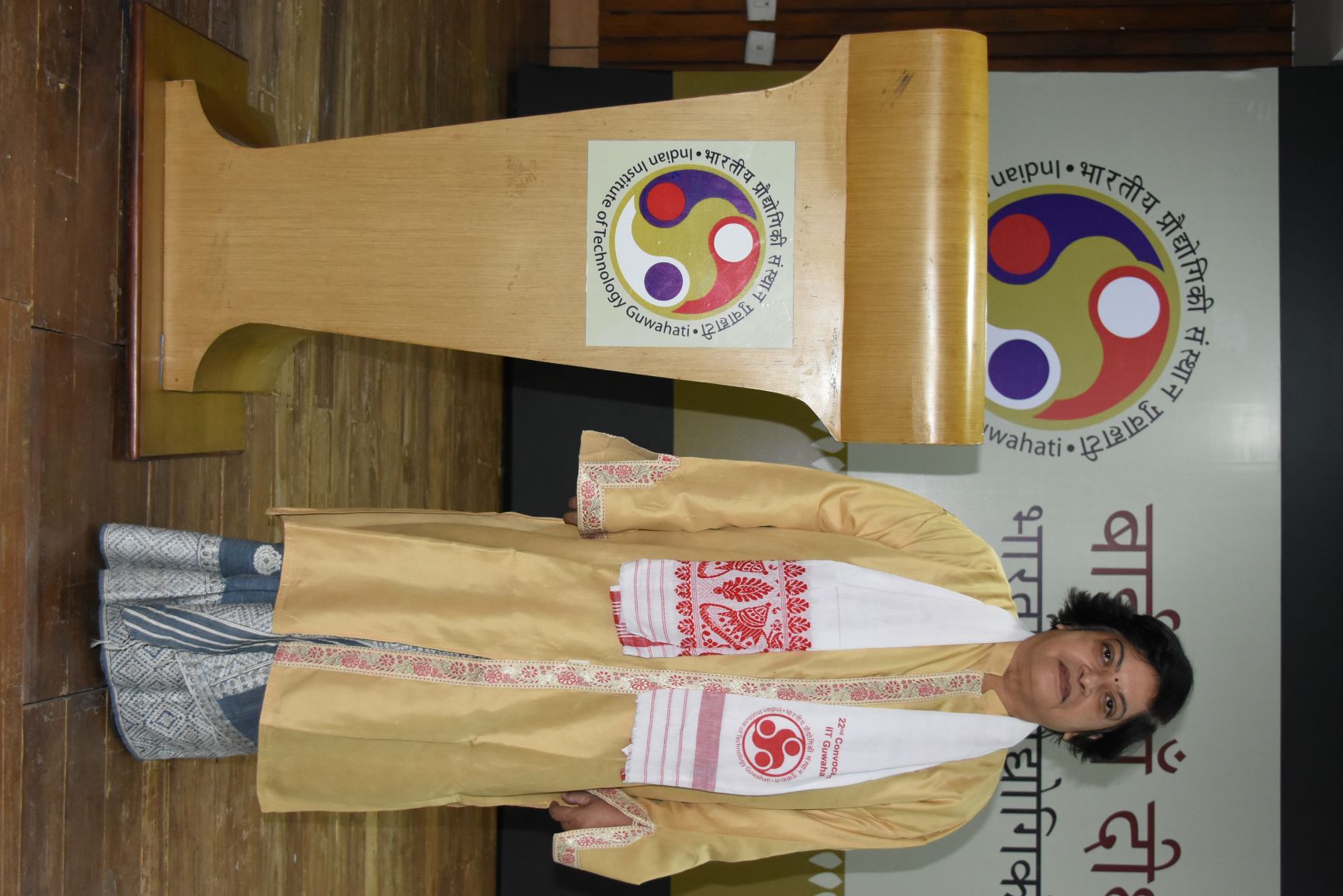 Prof. Chitralekha Mahanta
Doctor of Philosophy
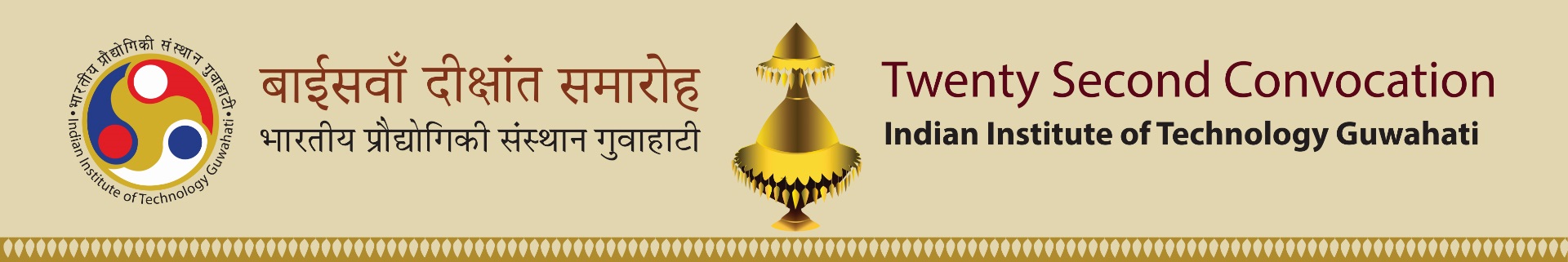 Dean of Academic Affairs
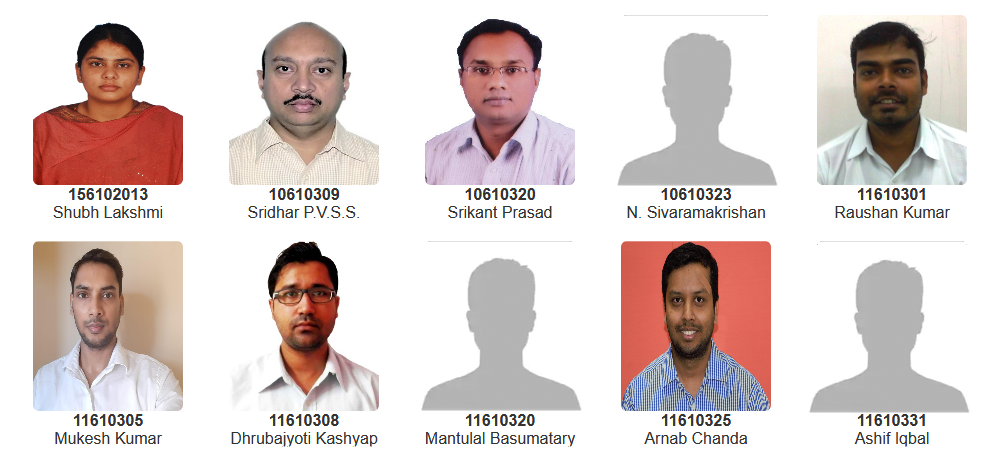 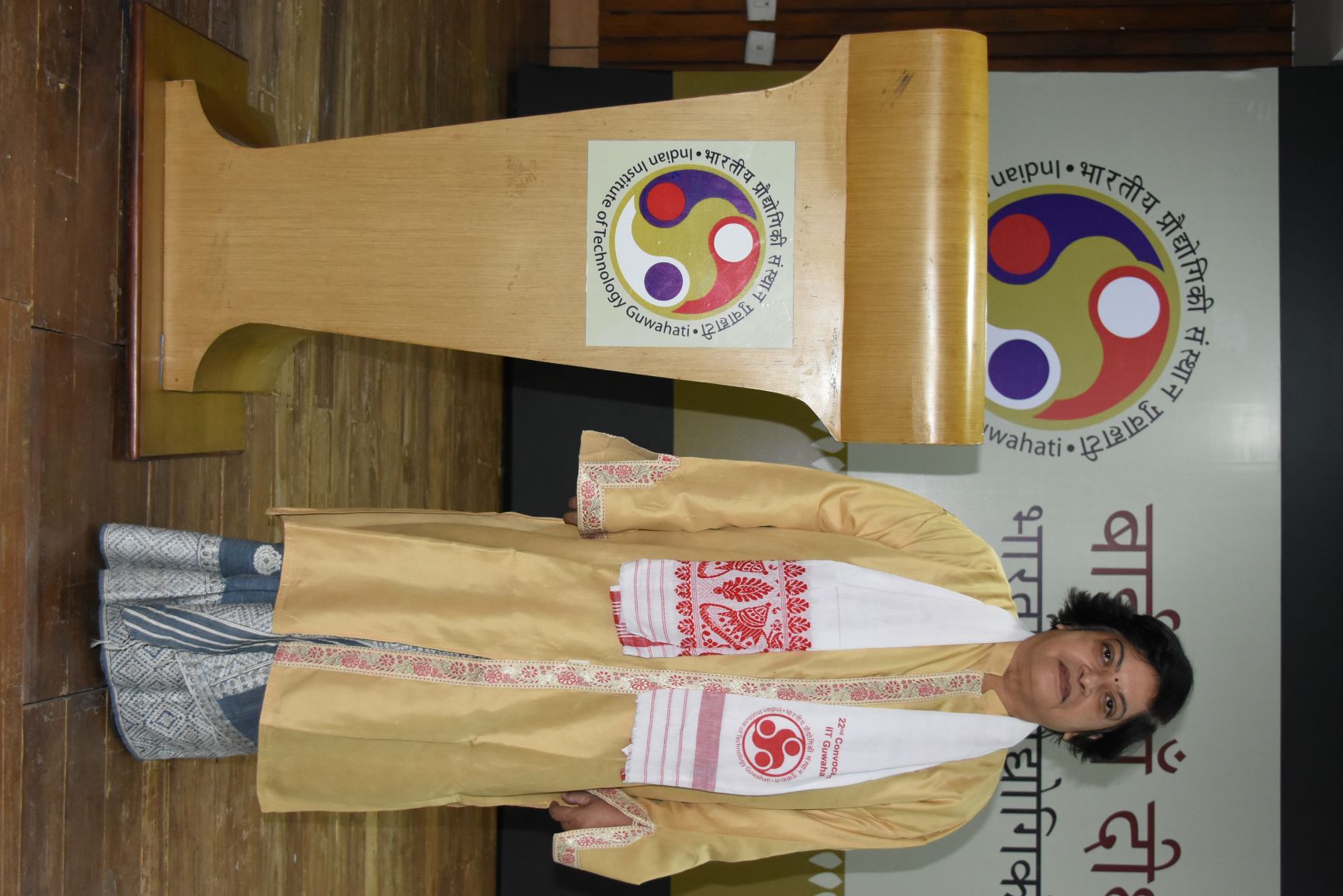 Prof. Chitralekha Mahanta
Doctor of Philosophy
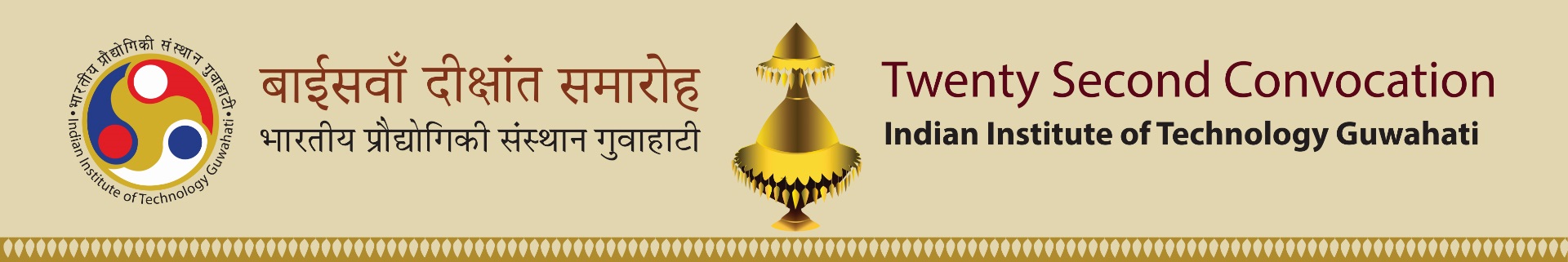 Dean of Academic Affairs
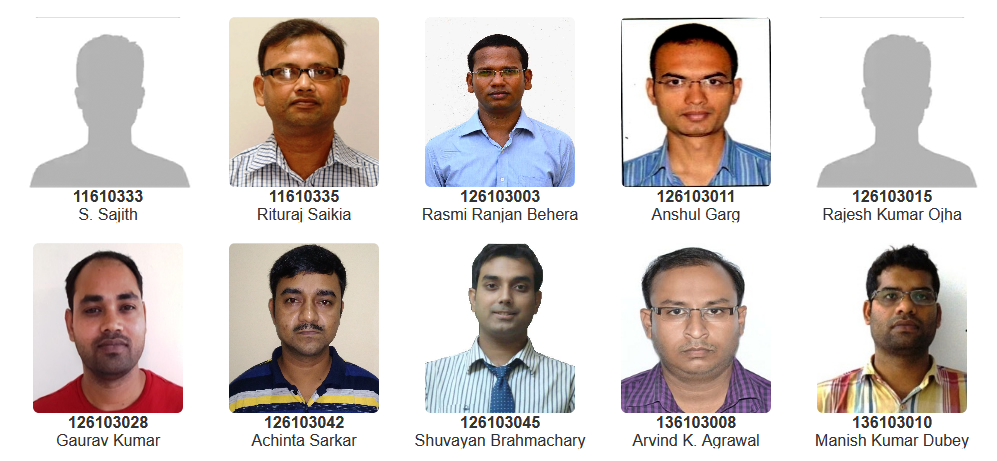 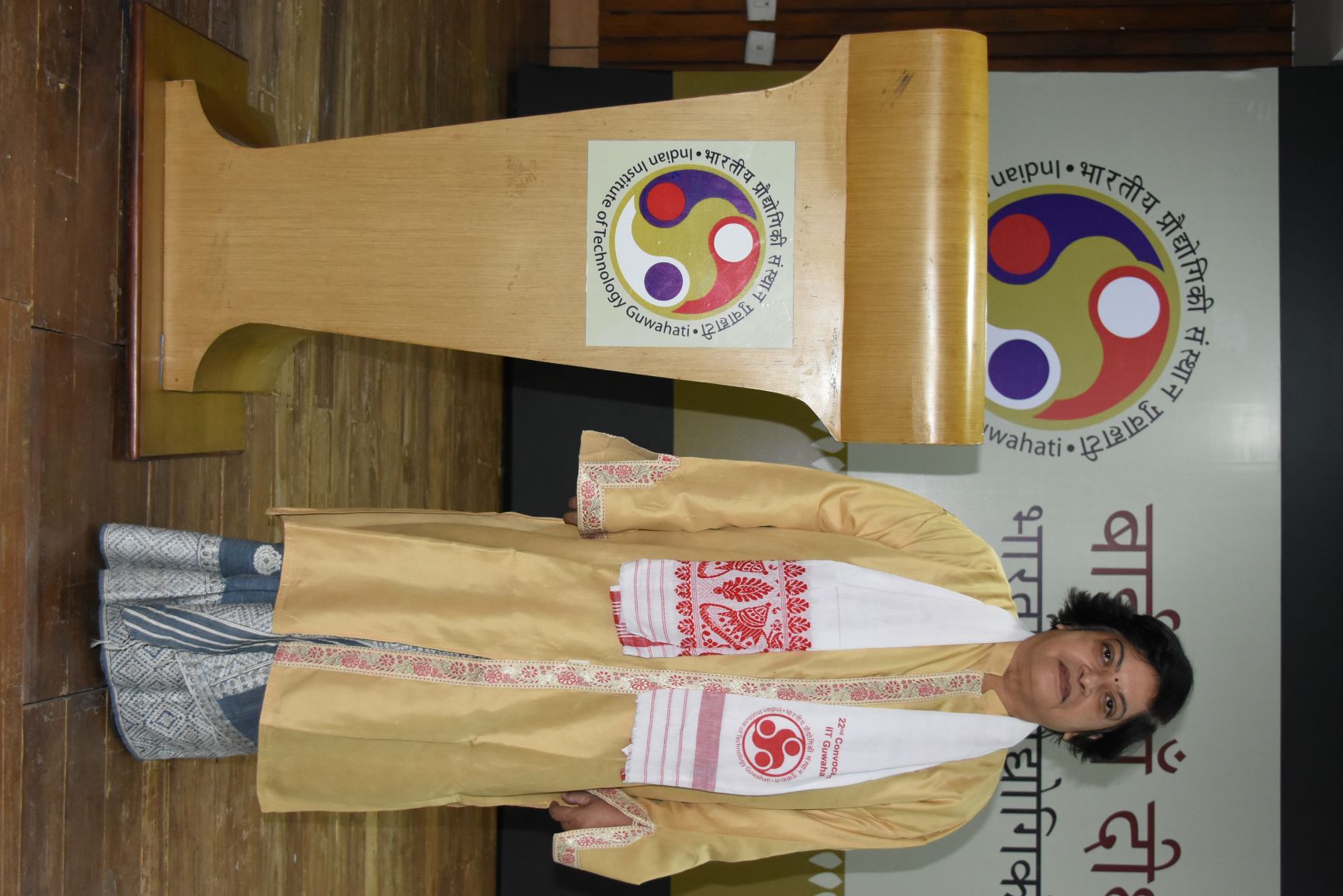 Prof. Chitralekha Mahanta
Doctor of Philosophy
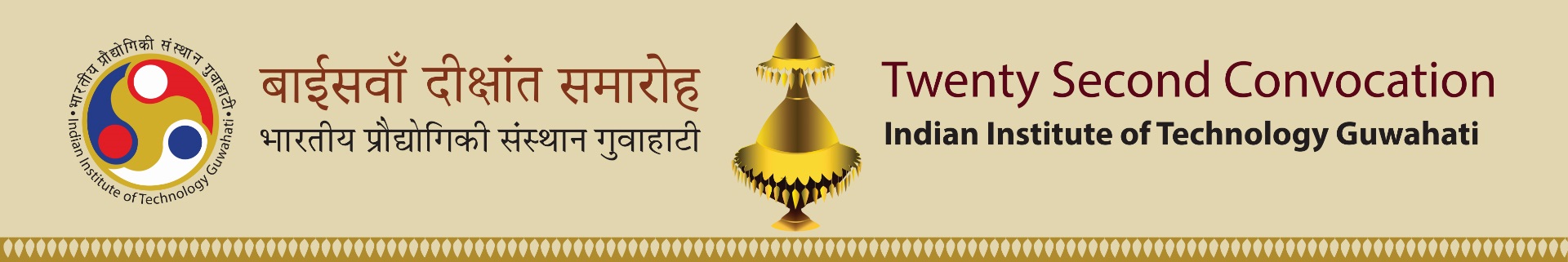 Dean of Academic Affairs
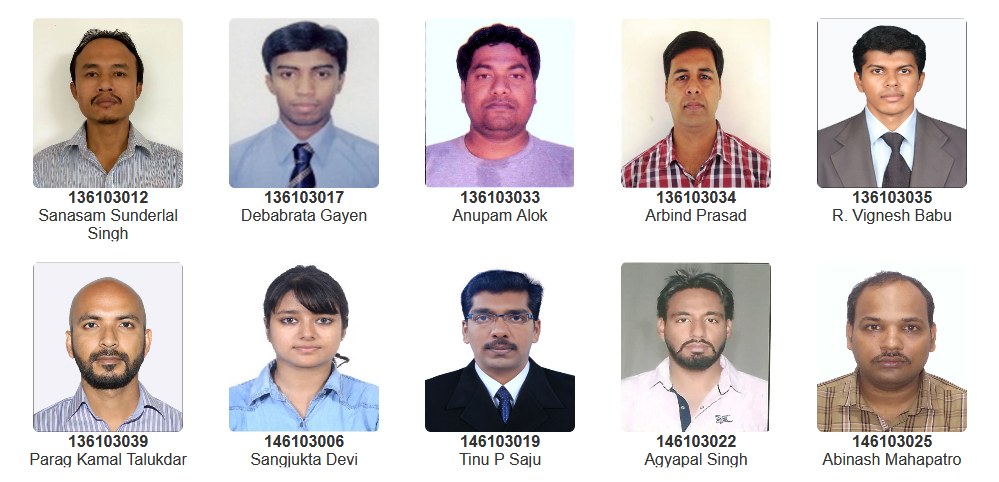 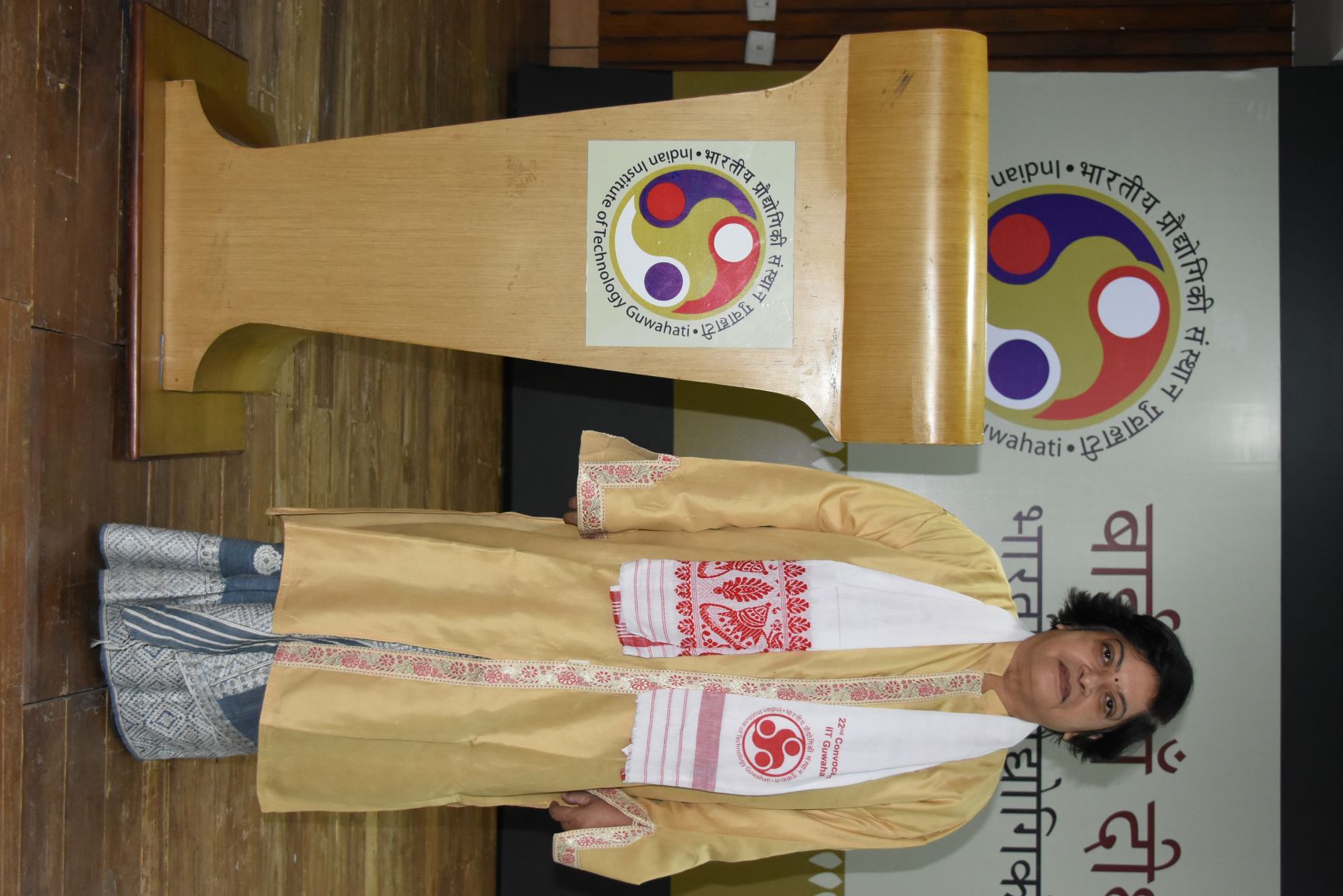 Prof. Chitralekha Mahanta
Doctor of Philosophy
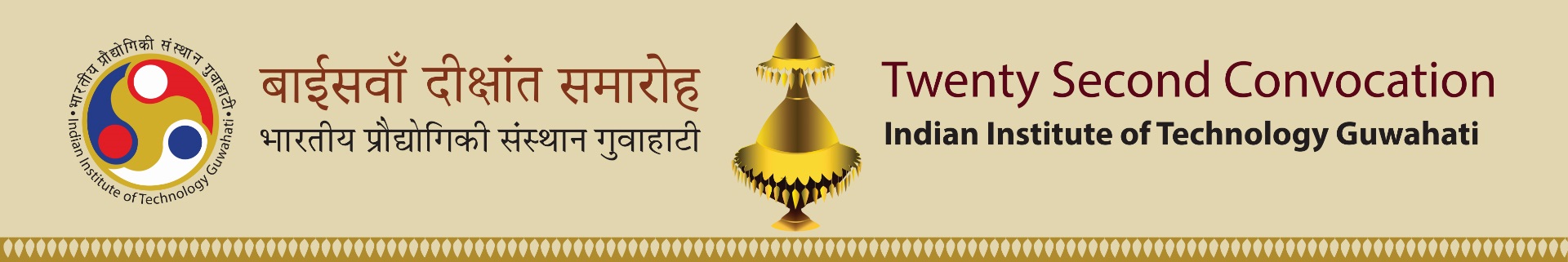 Dean of Academic Affairs
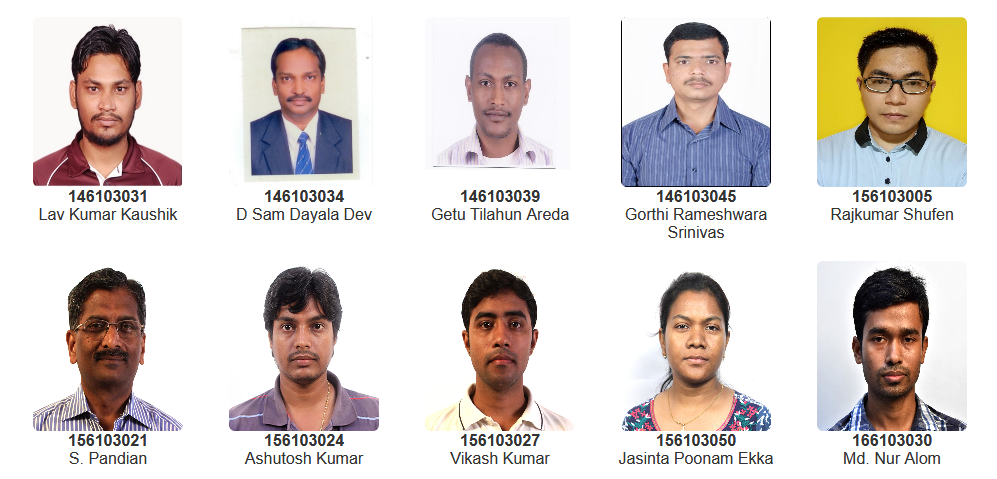 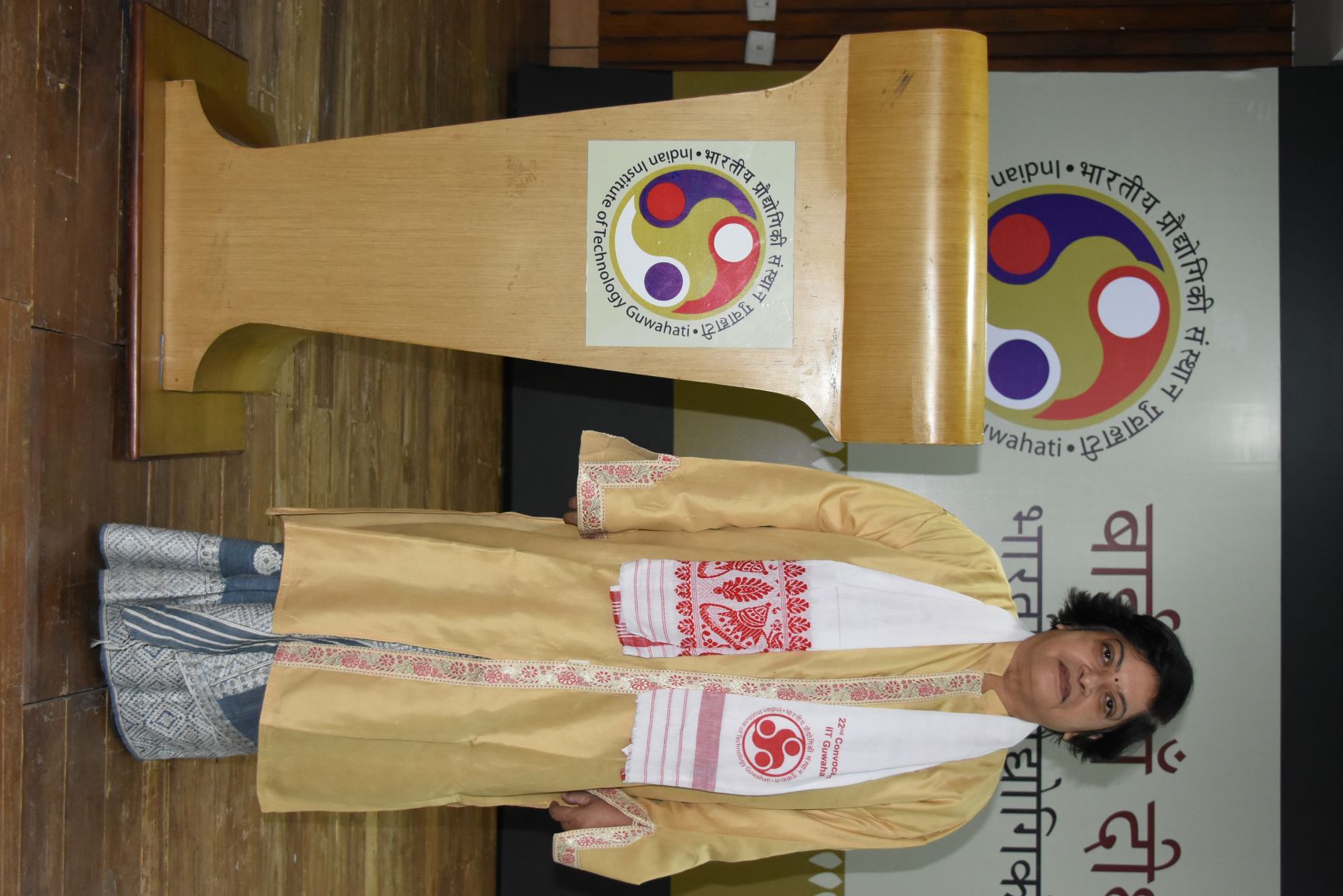 Prof. Chitralekha Mahanta
Doctor of Philosophy
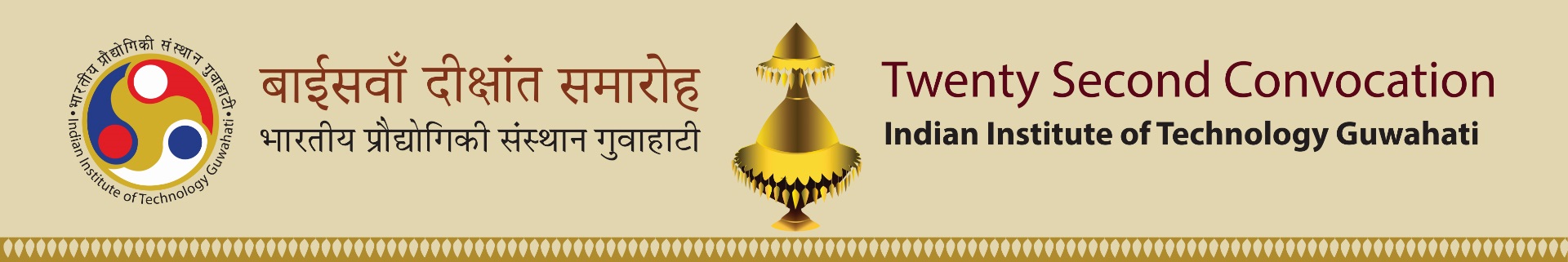 Dean of Academic Affairs
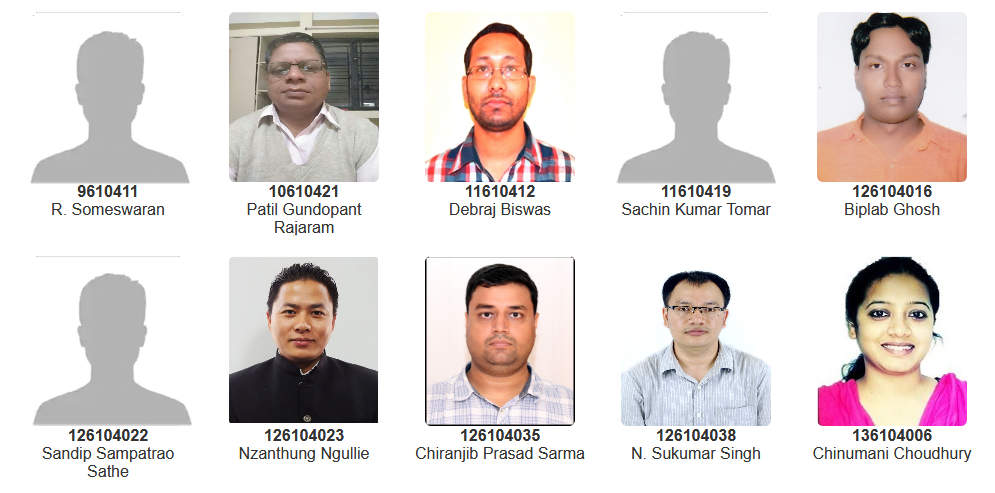 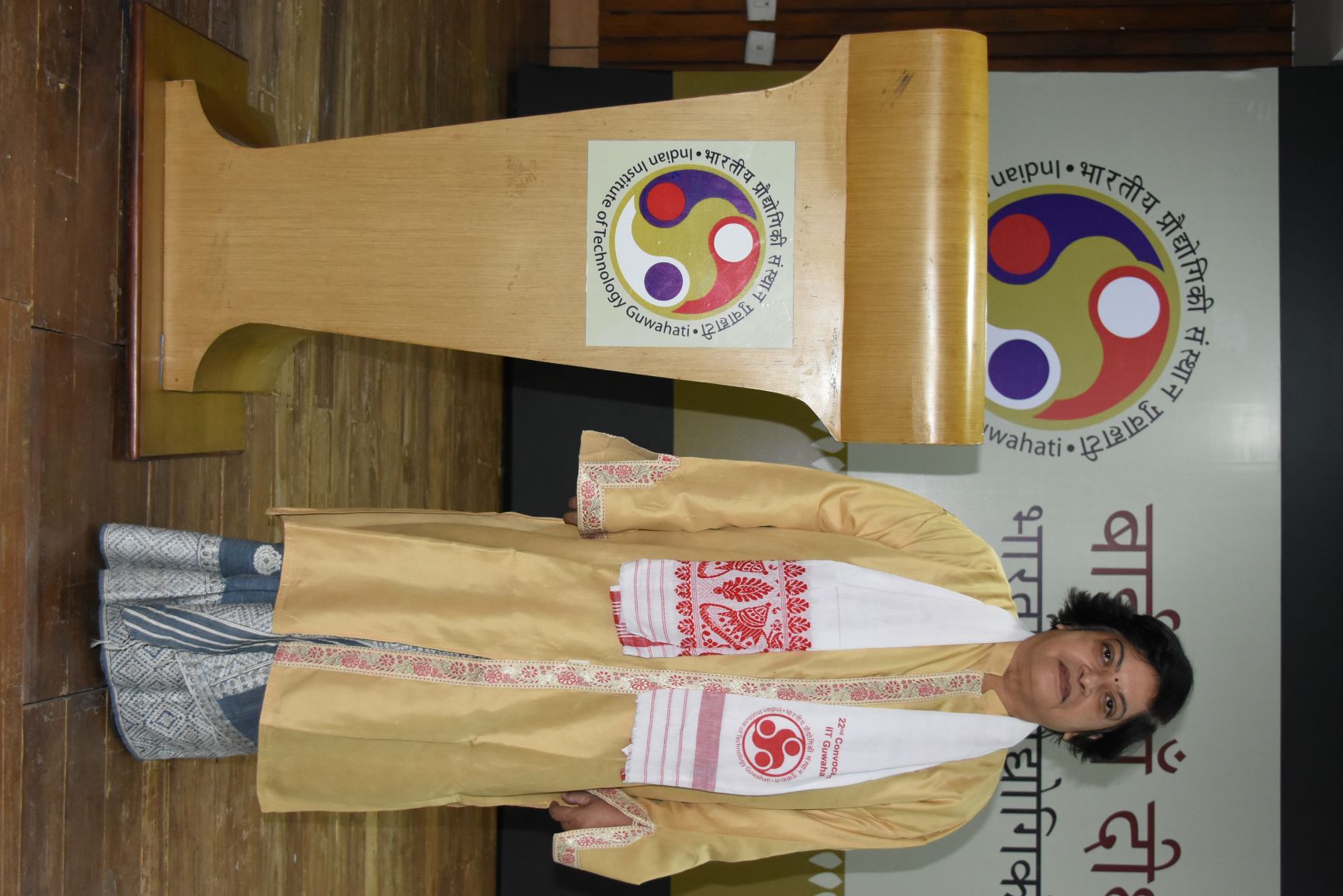 Prof. Chitralekha Mahanta
Doctor of Philosophy
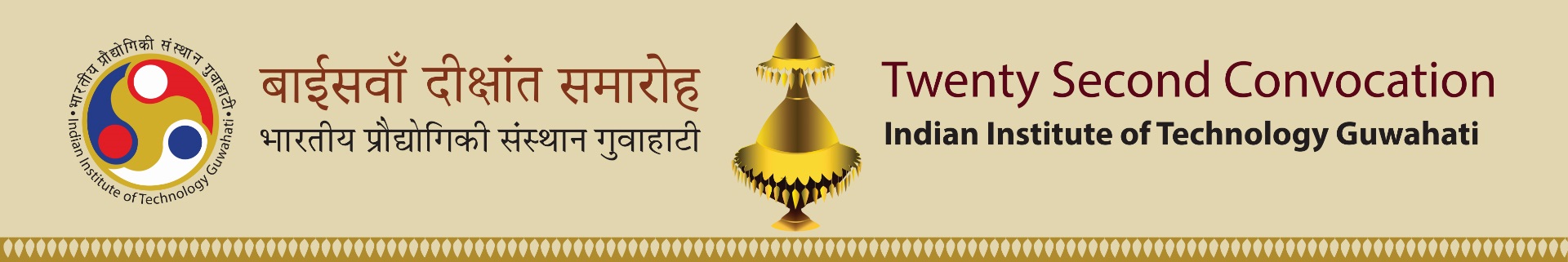 Dean of Academic Affairs
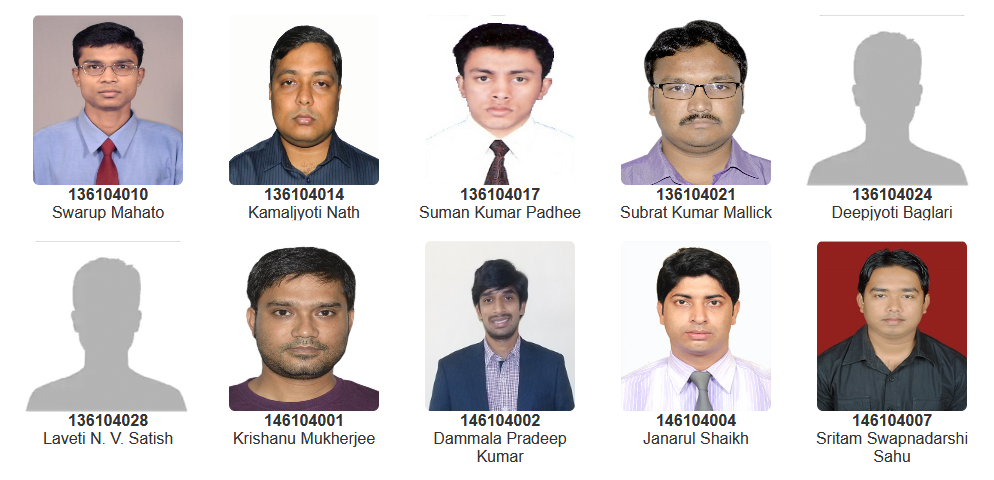 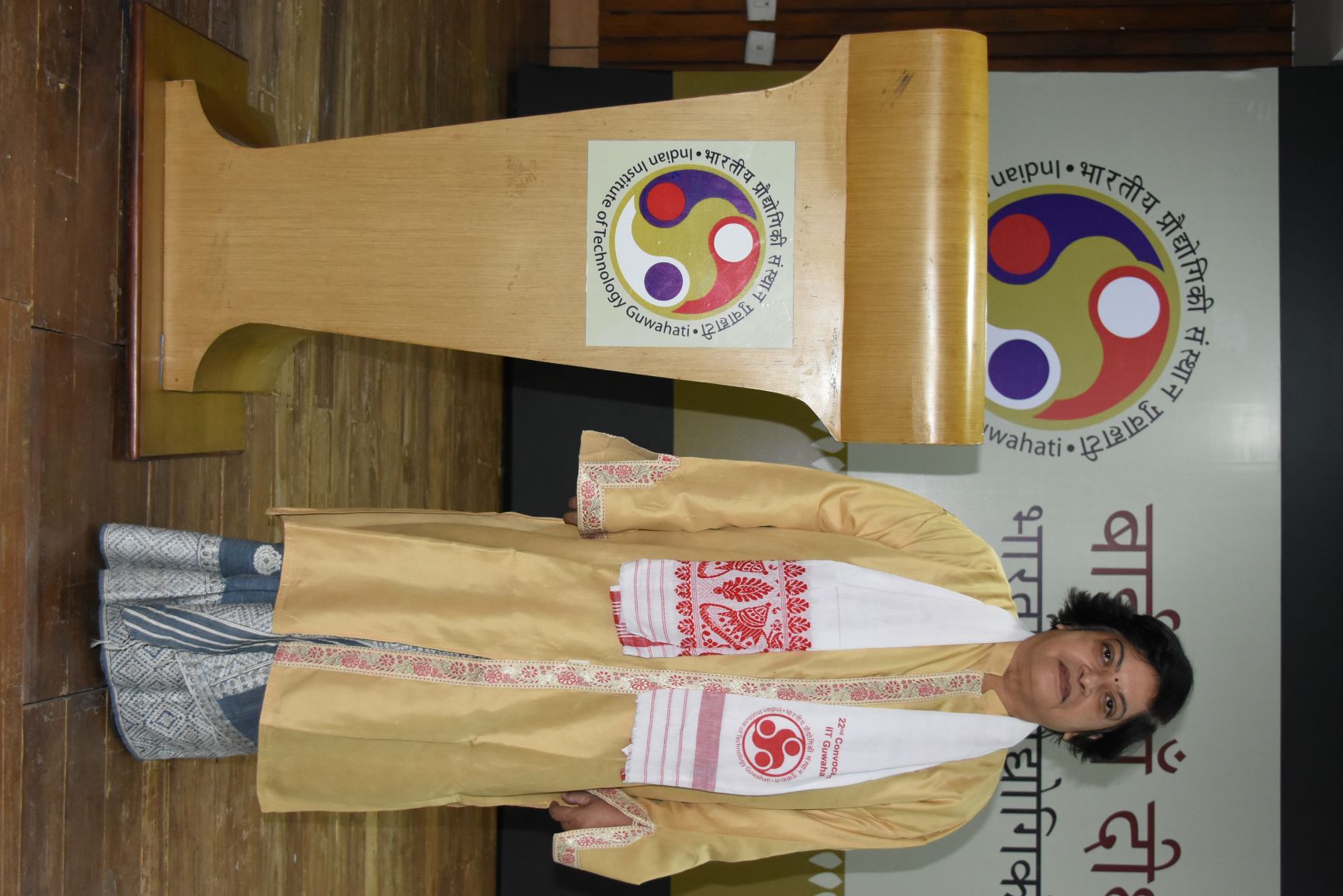 Prof. Chitralekha Mahanta
Doctor of Philosophy
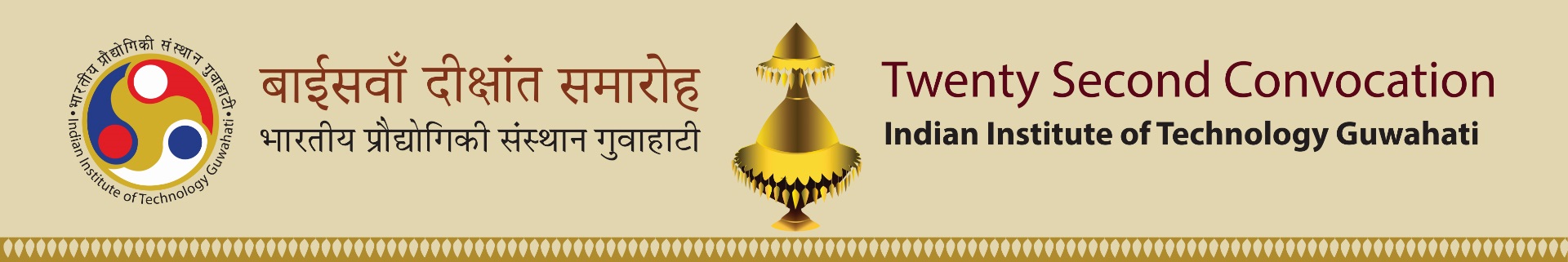 Dean of Academic Affairs
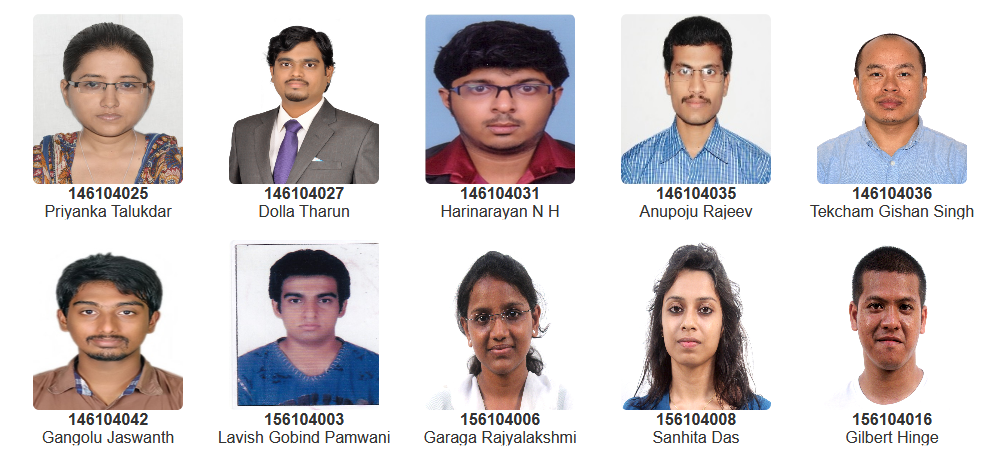 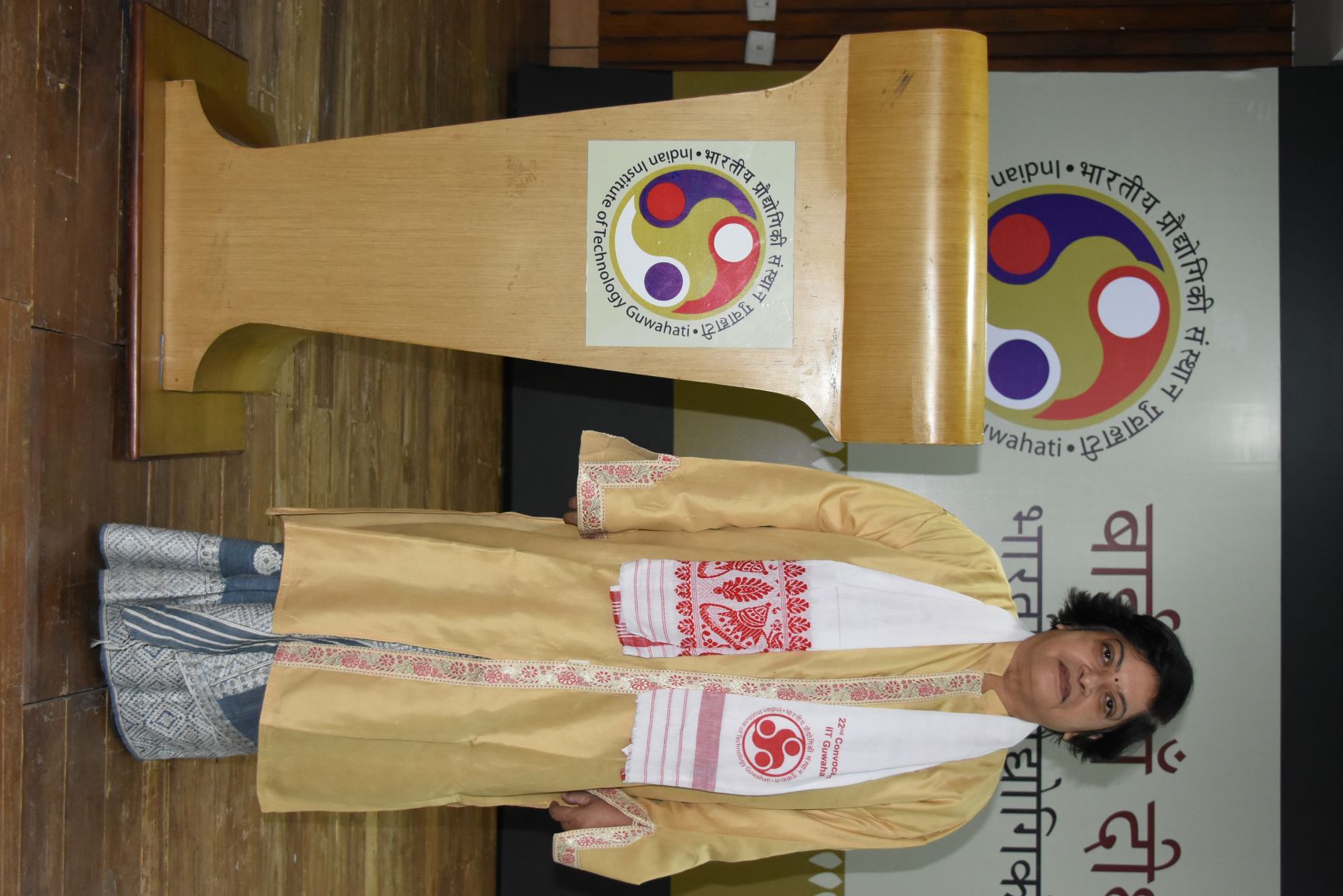 Prof. Chitralekha Mahanta
Doctor of Philosophy
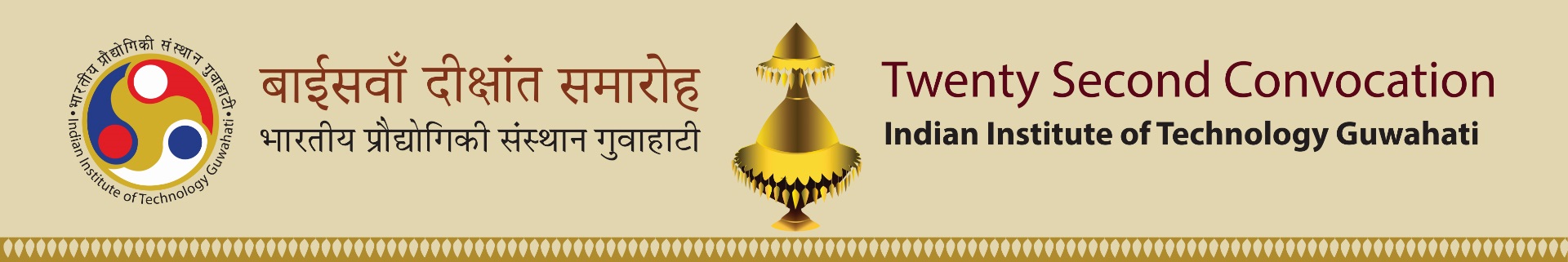 Dean of Academic Affairs
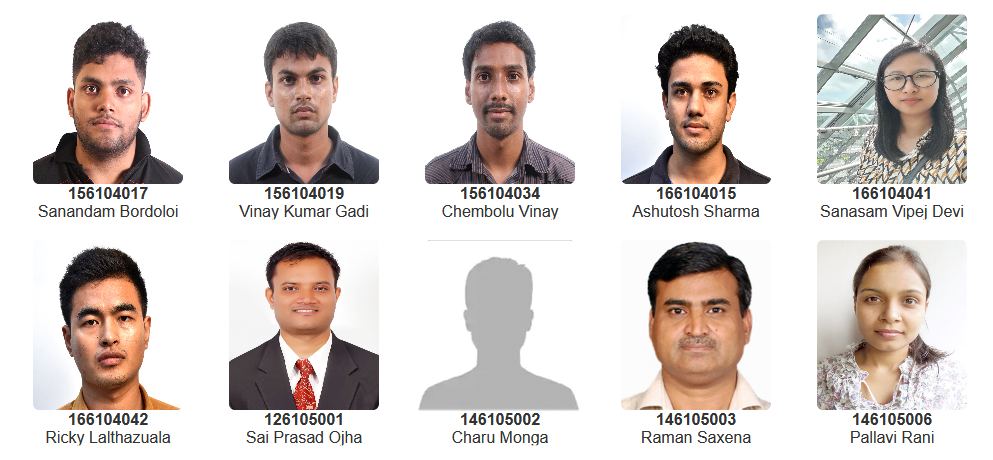 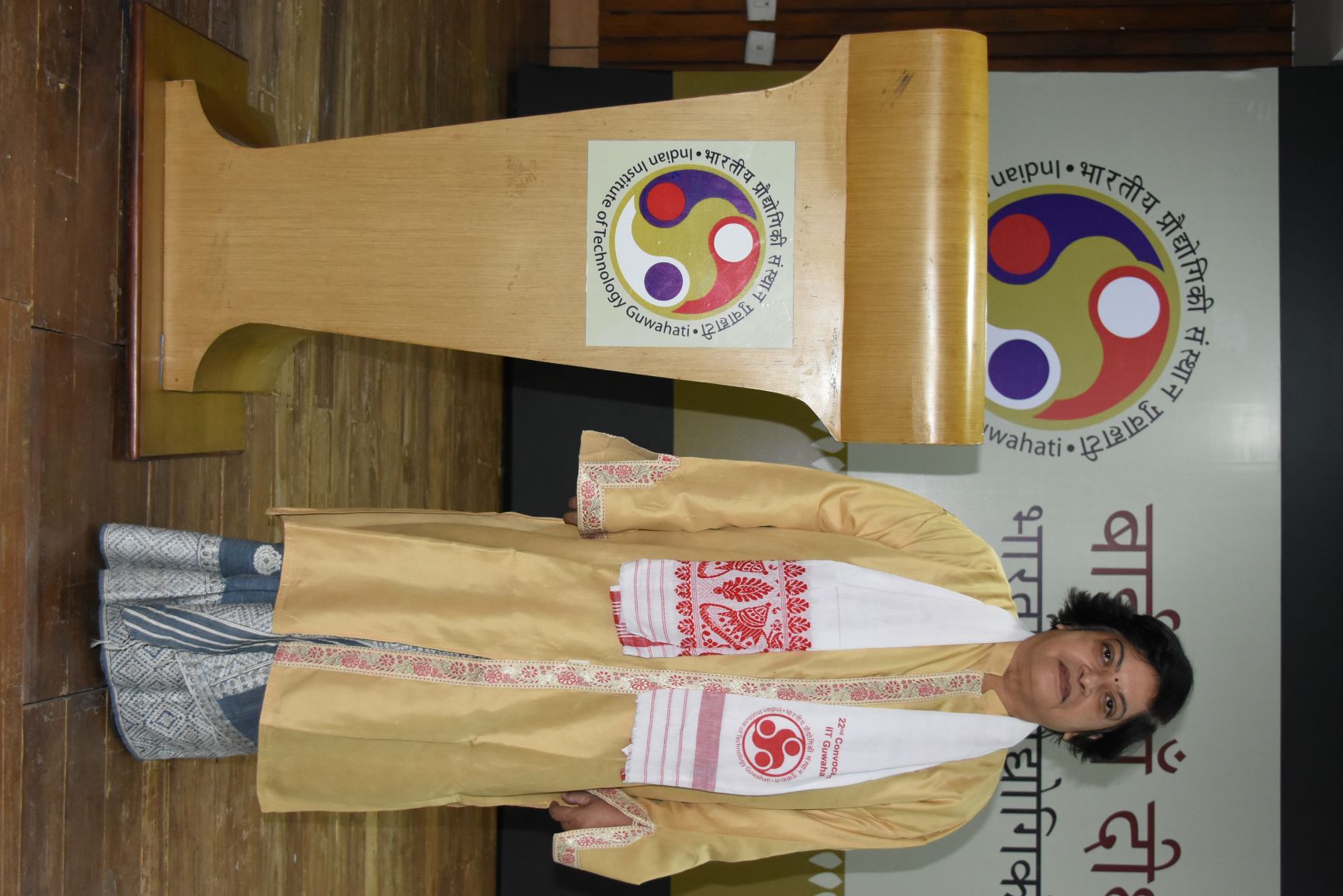 Prof. Chitralekha Mahanta
Doctor of Philosophy
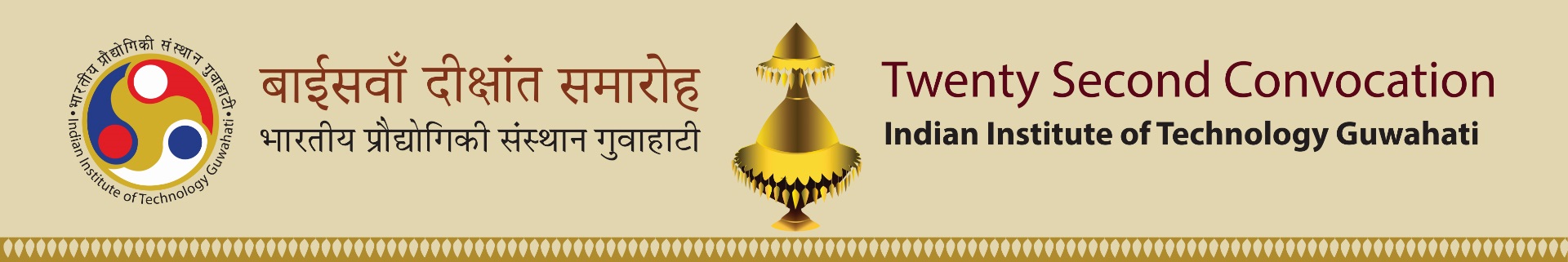 Dean of Academic Affairs
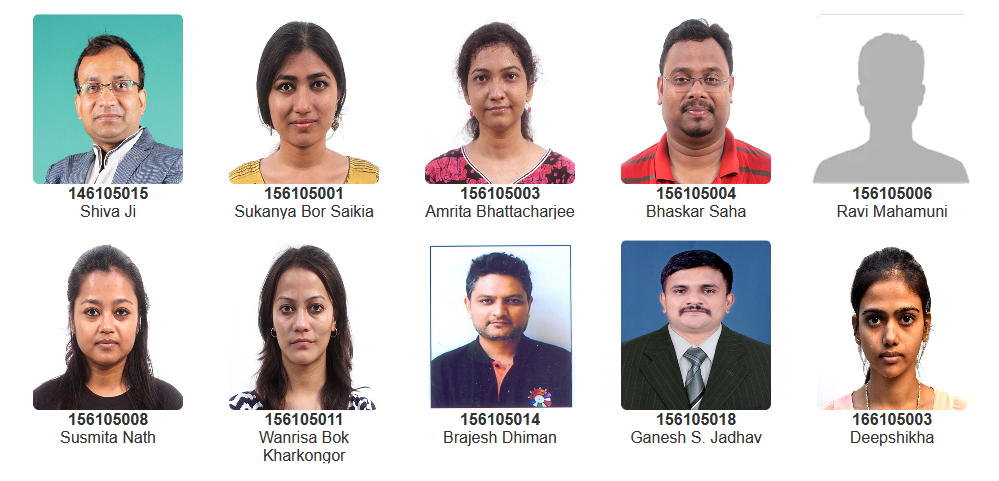 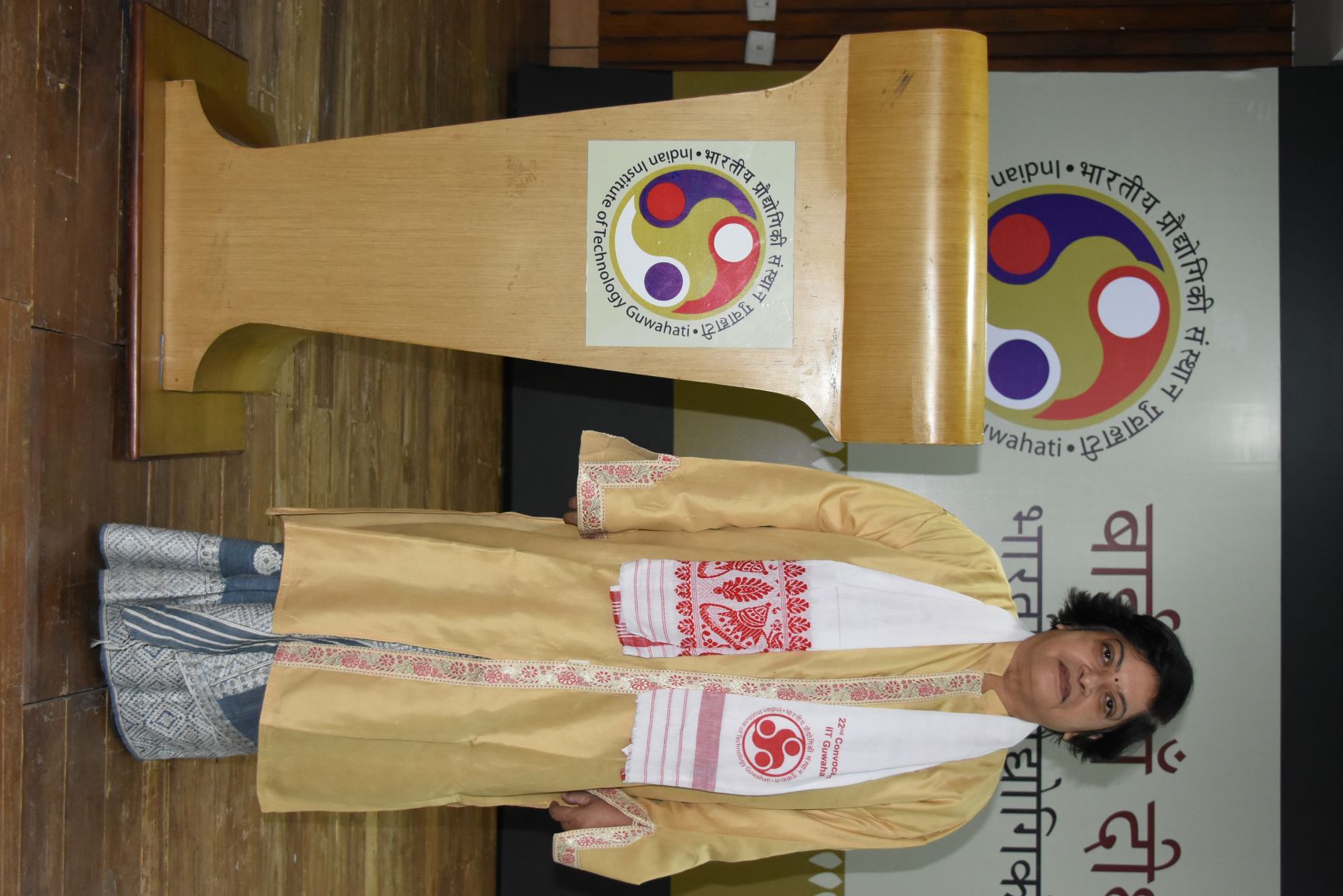 Prof. Chitralekha Mahanta
Doctor of Philosophy
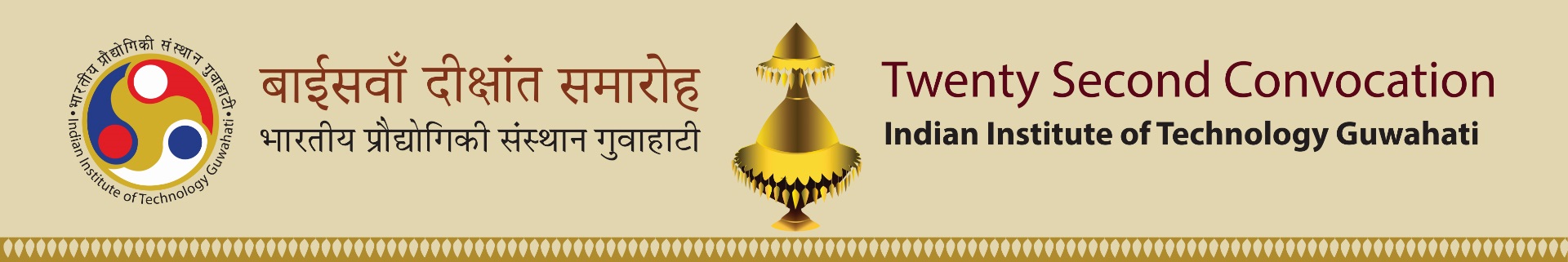 Dean of Academic Affairs
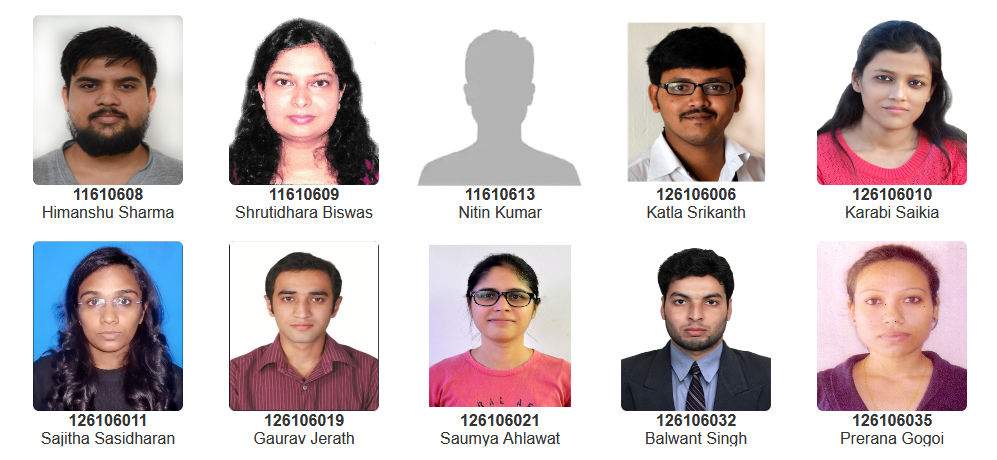 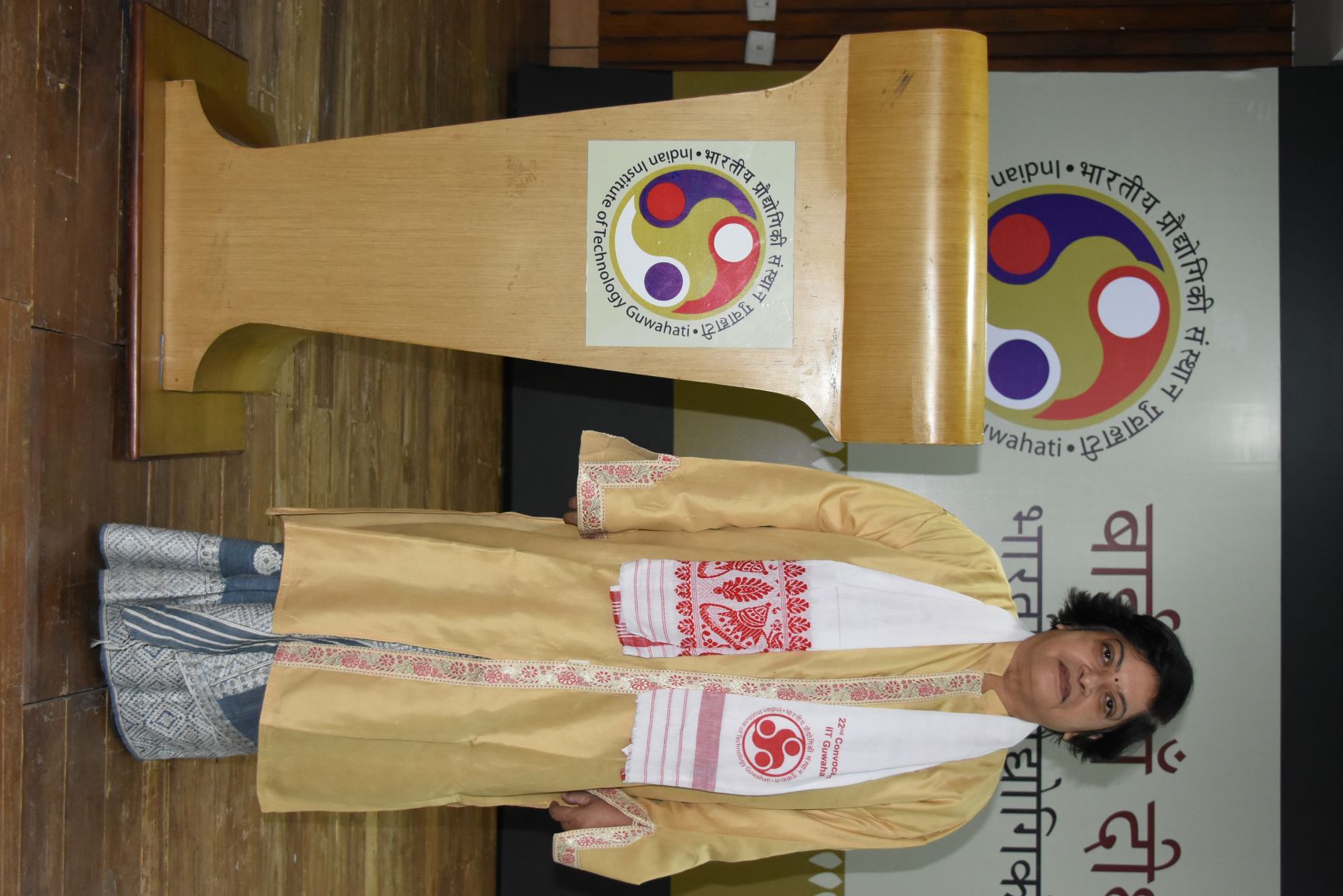 Prof. Chitralekha Mahanta
Doctor of Philosophy
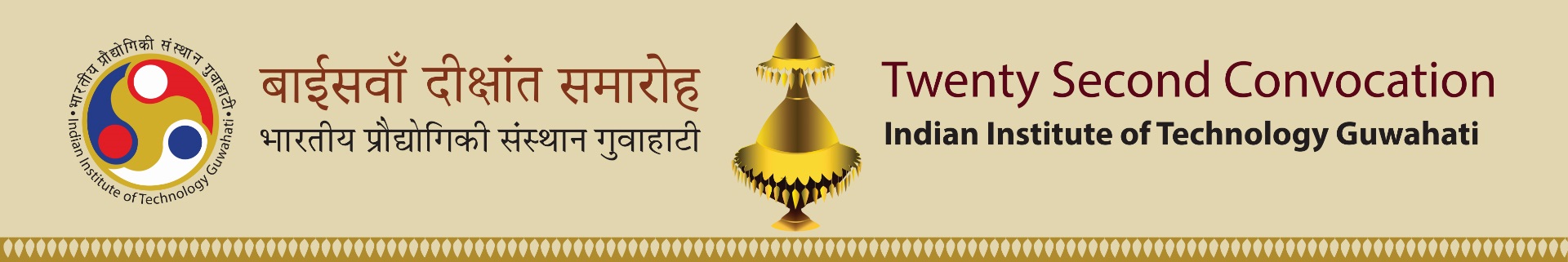 Dean of Academic Affairs
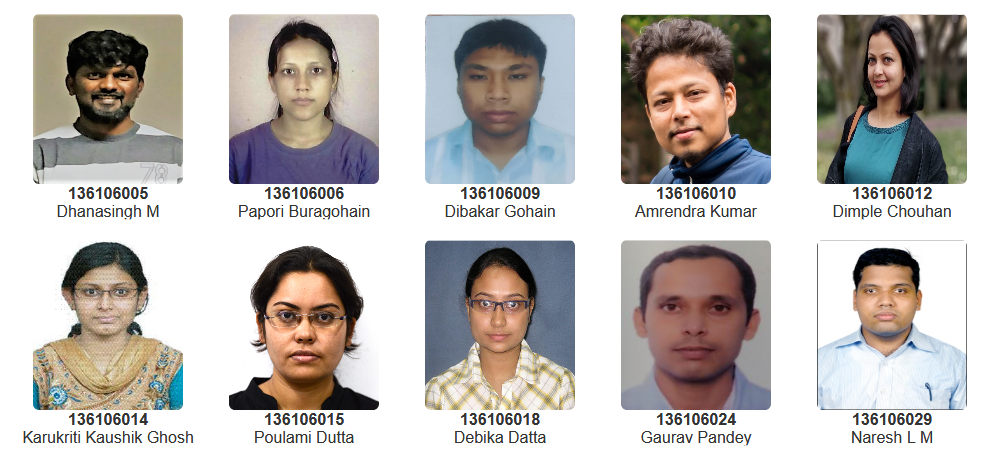 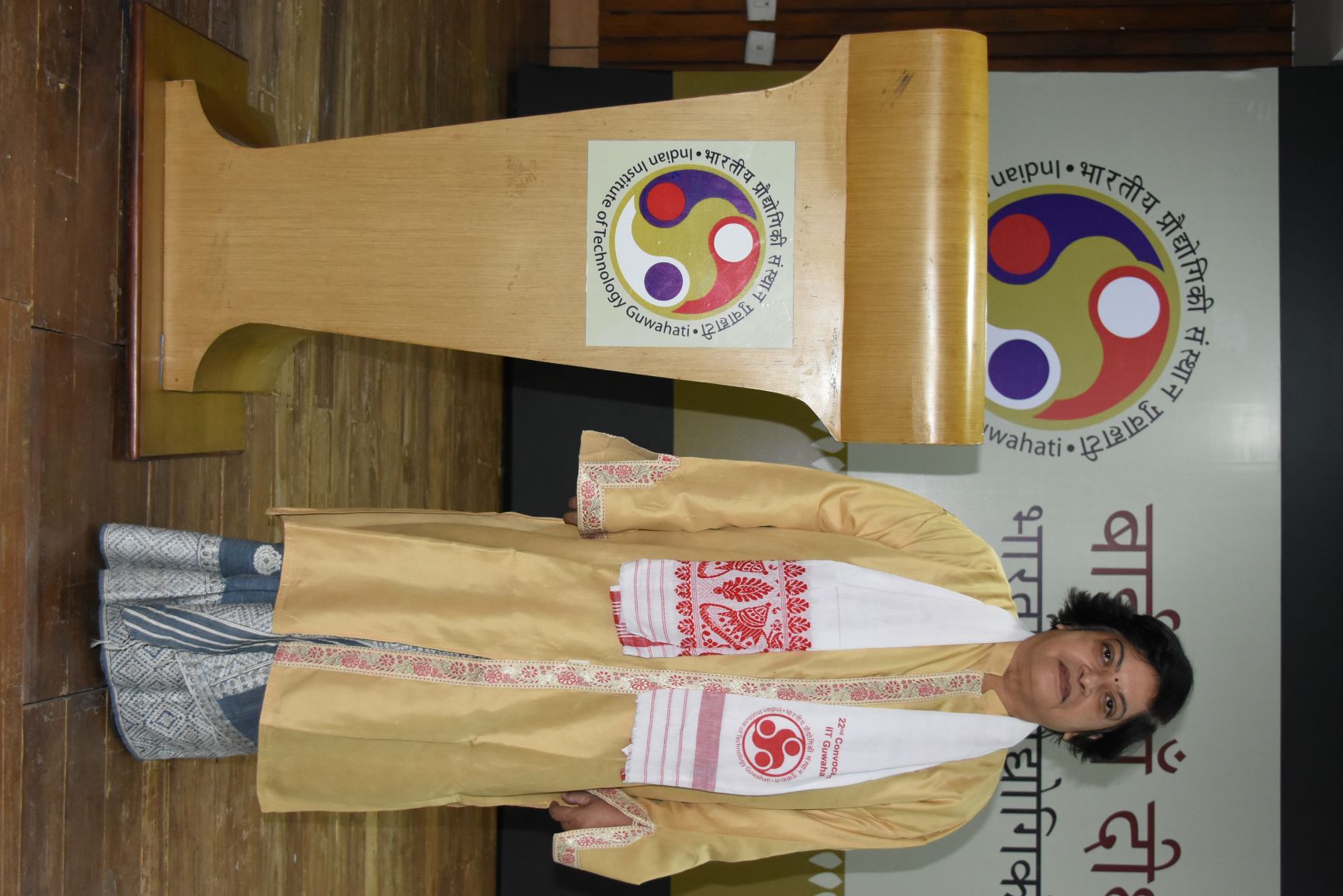 Prof. Chitralekha Mahanta
Doctor of Philosophy
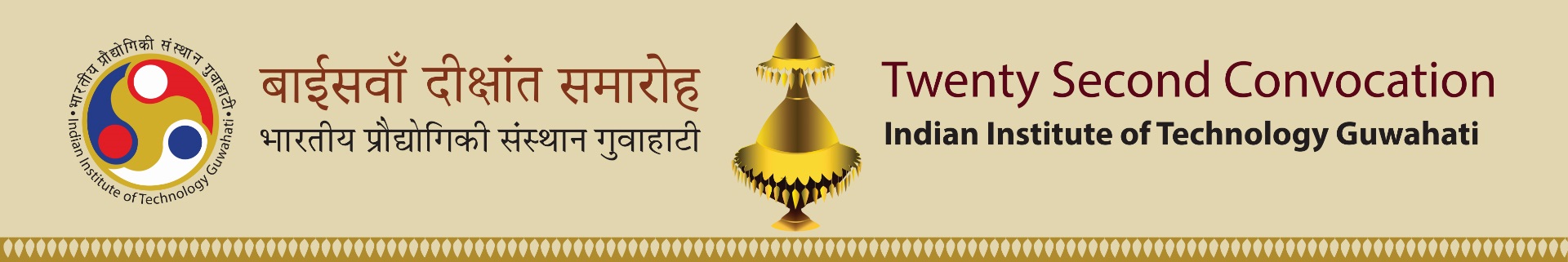 Dean of Academic Affairs
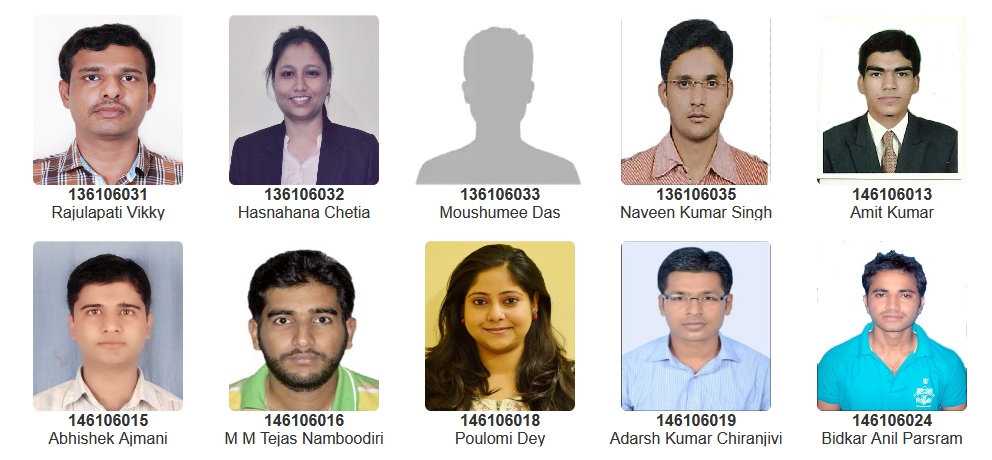 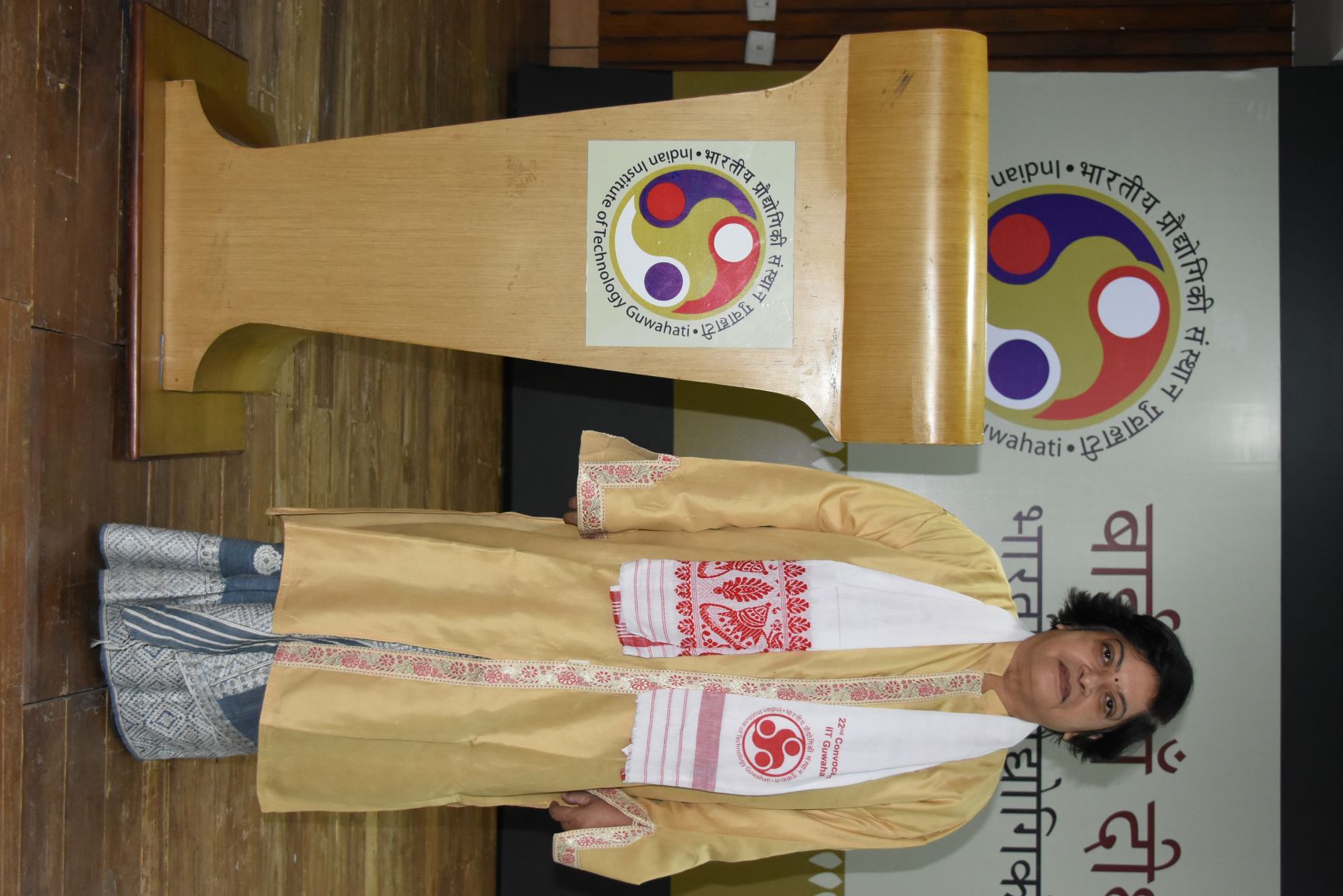 Prof. Chitralekha Mahanta
Doctor of Philosophy
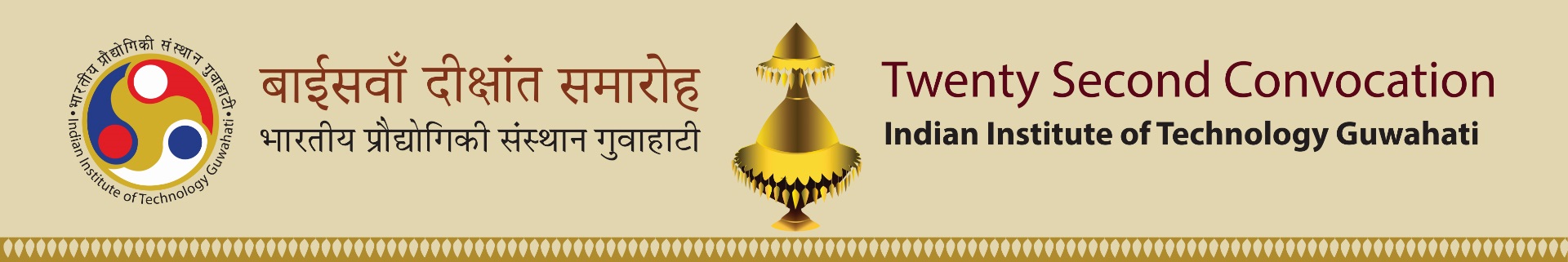 Dean of Academic Affairs
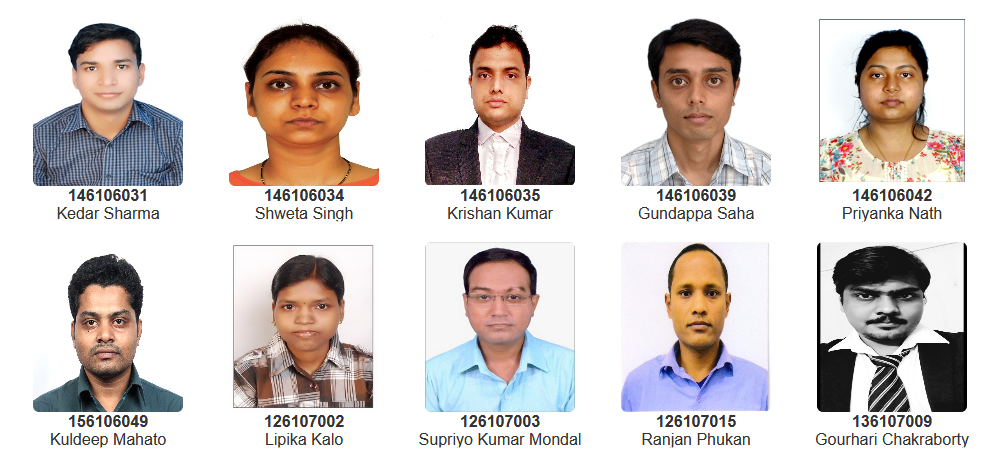 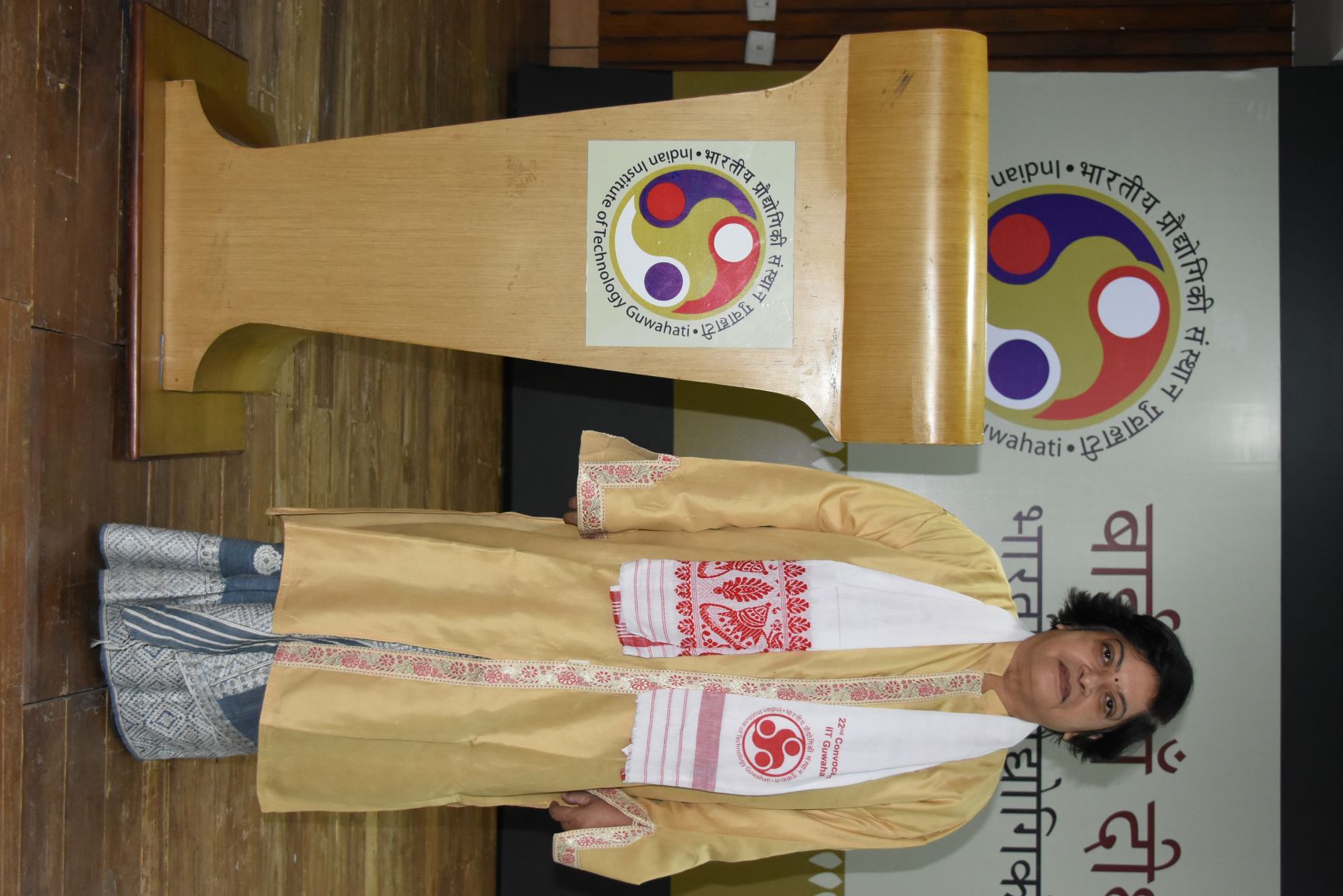 Prof. Chitralekha Mahanta
Doctor of Philosophy
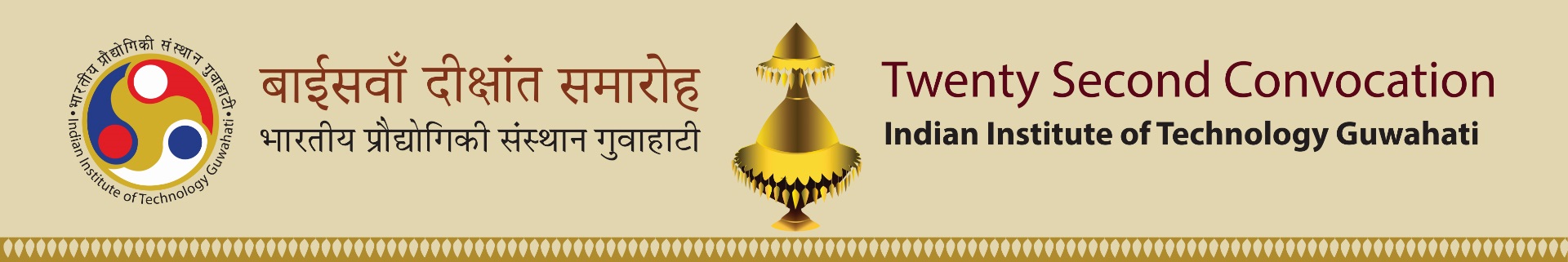 Dean of Academic Affairs
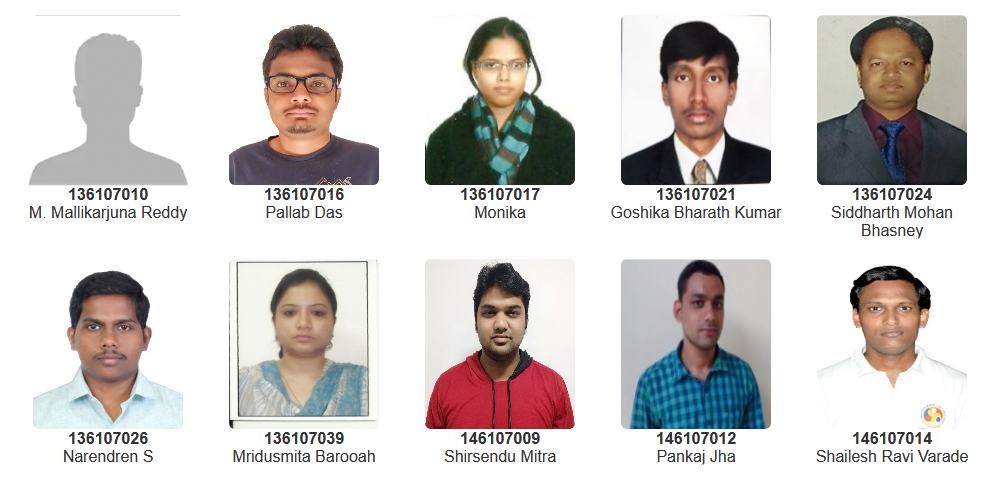 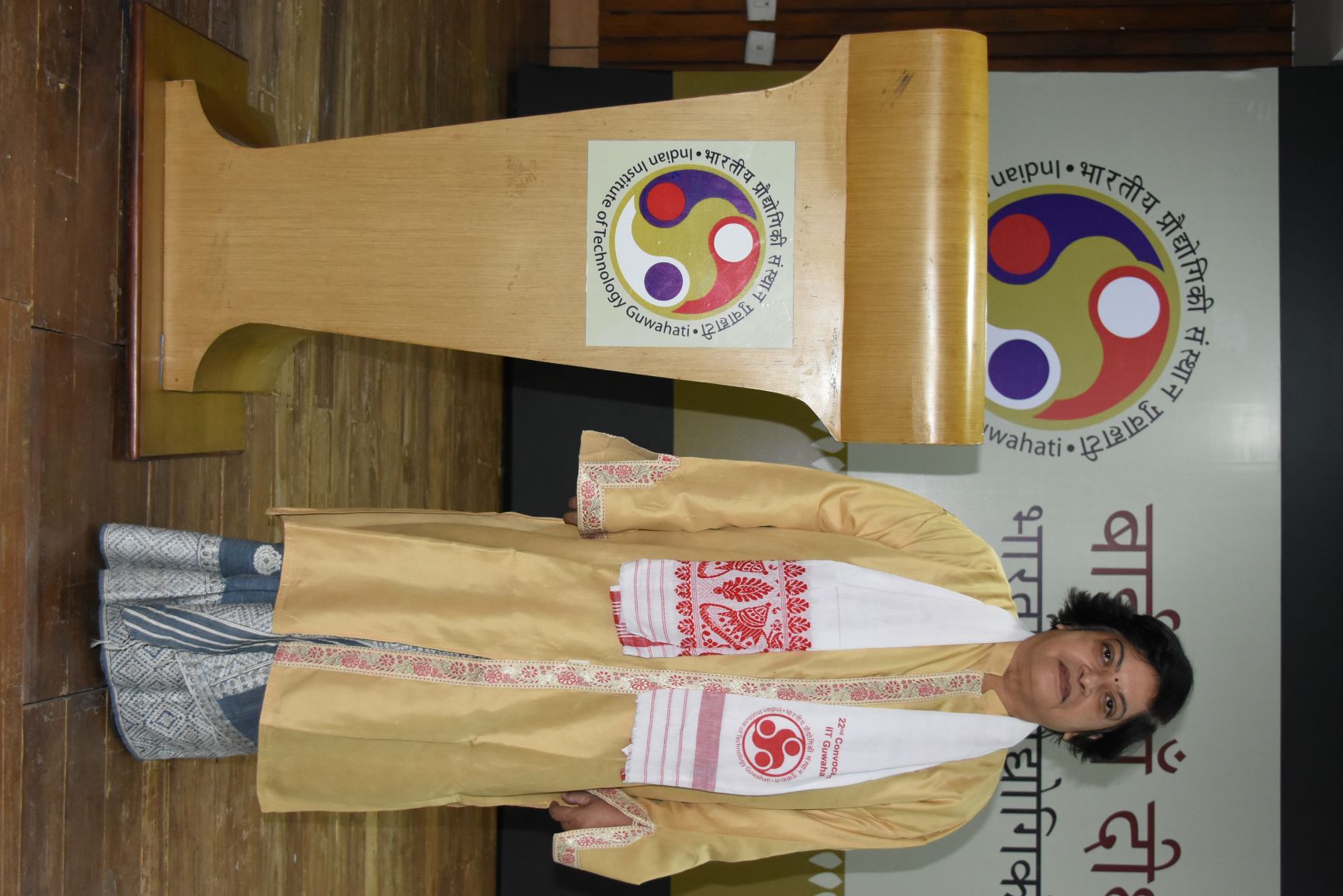 Prof. Chitralekha Mahanta
Doctor of Philosophy
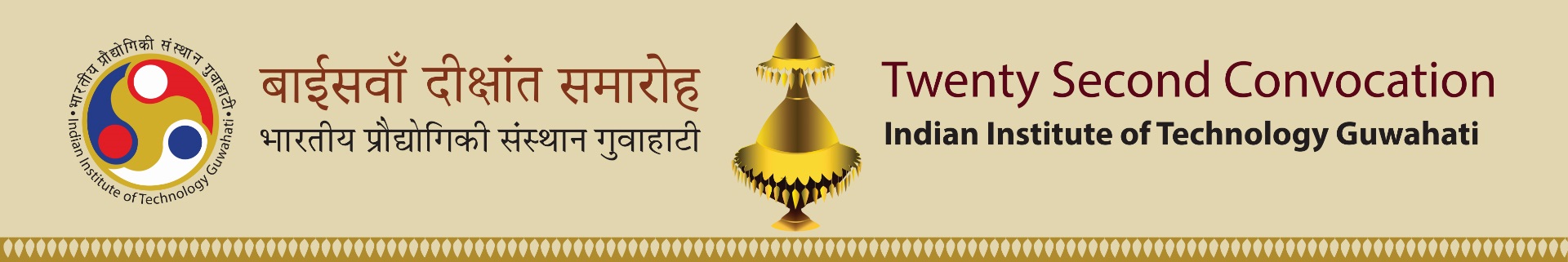 Dean of Academic Affairs
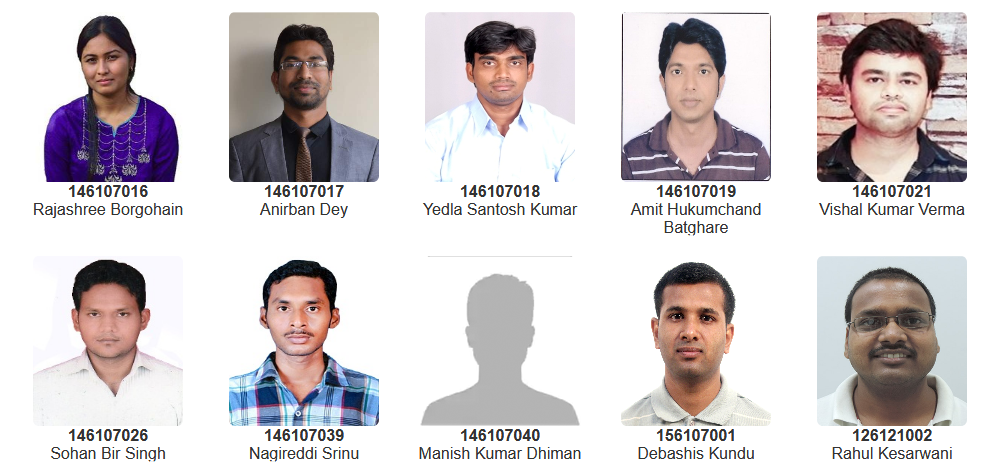 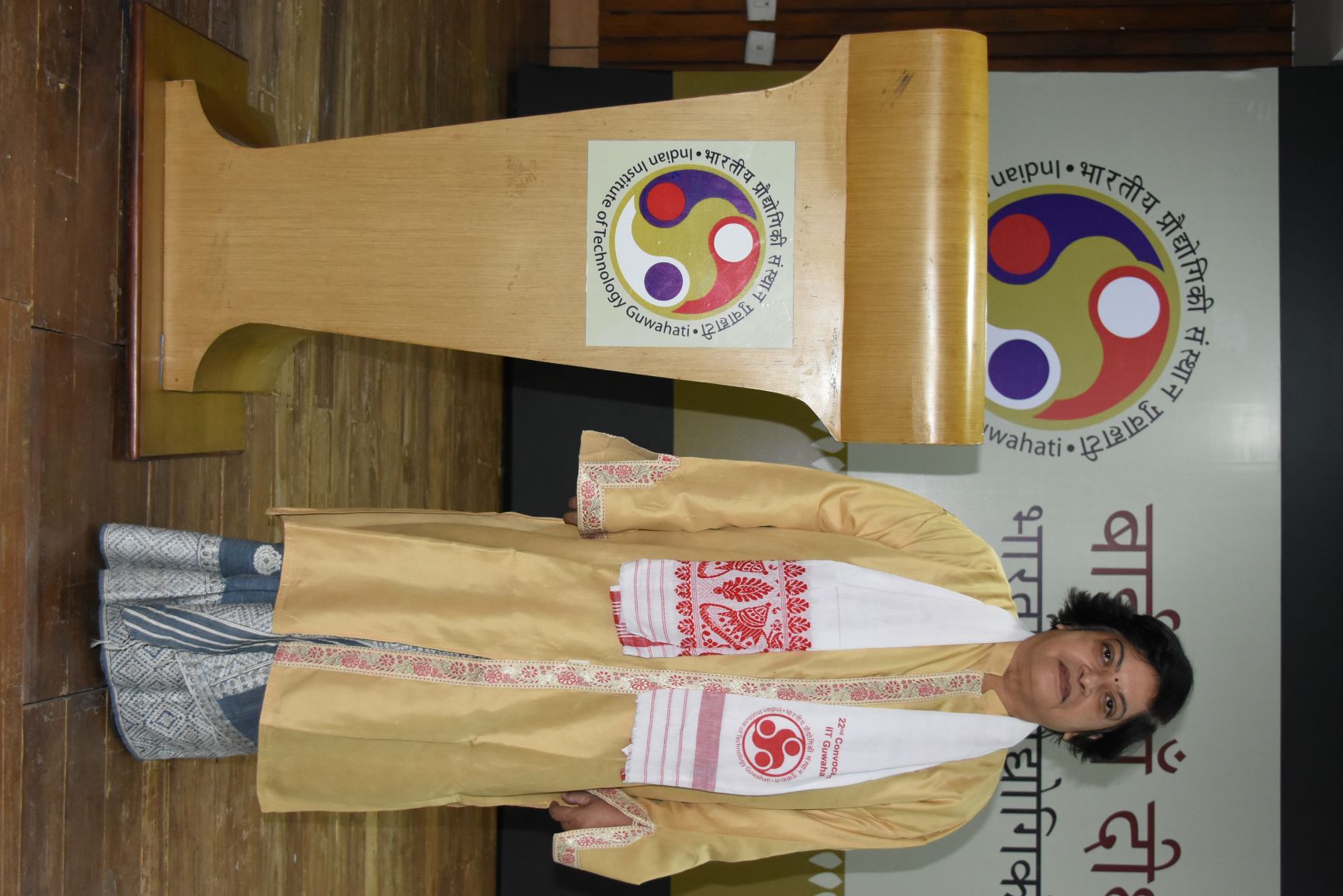 Prof. Chitralekha Mahanta
Doctor of Philosophy
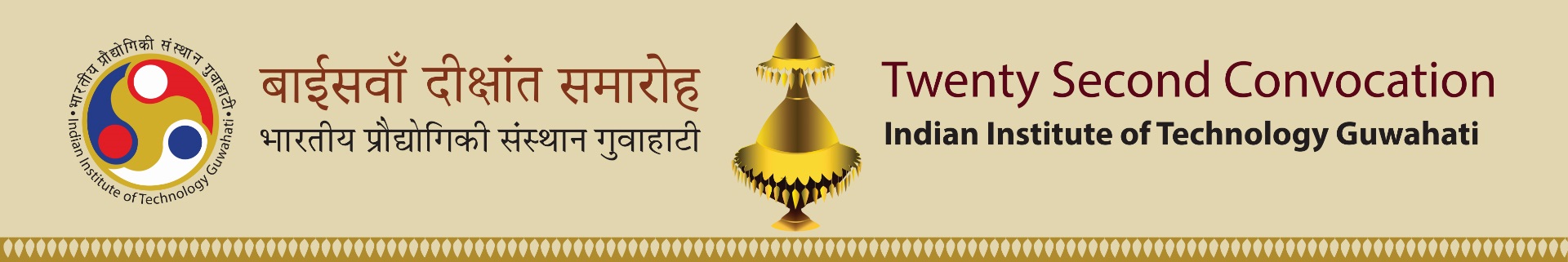 Dean of Academic Affairs
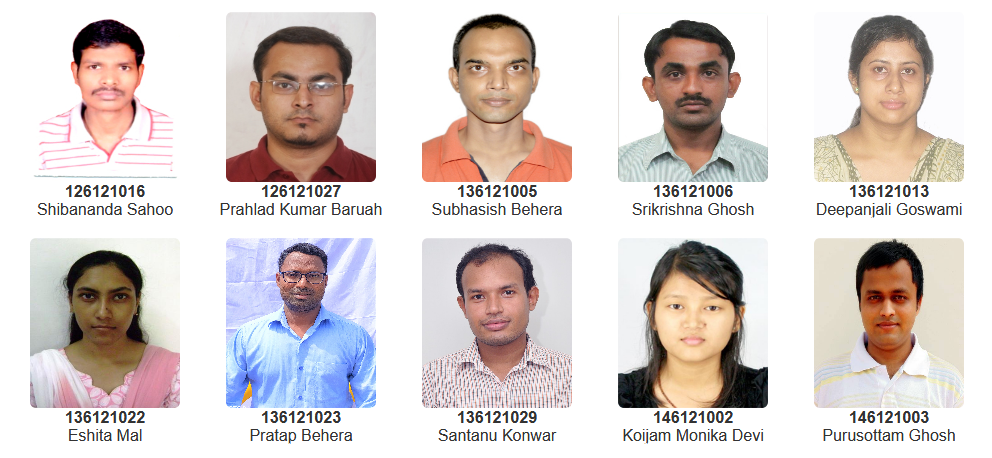 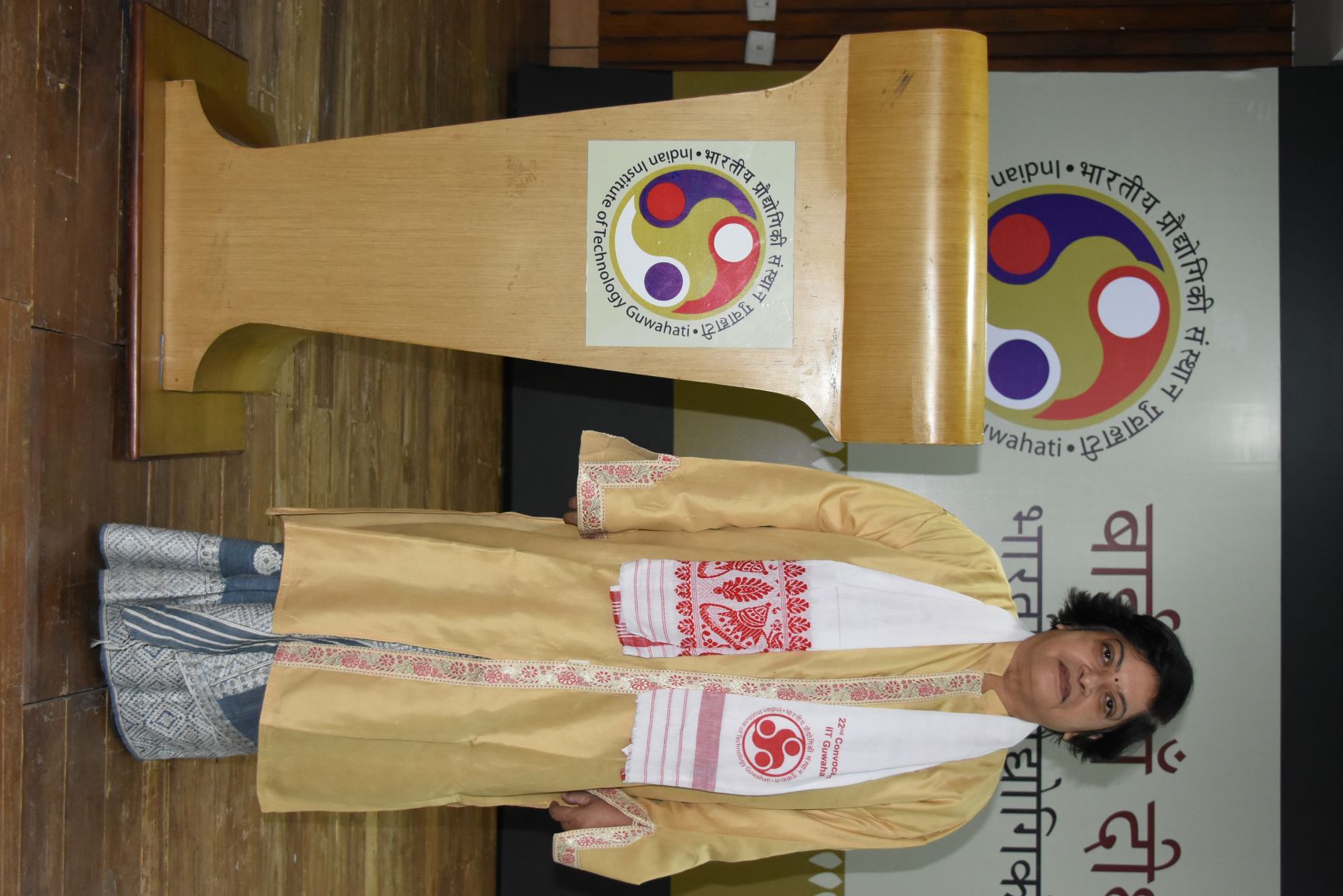 Prof. Chitralekha Mahanta
Doctor of Philosophy
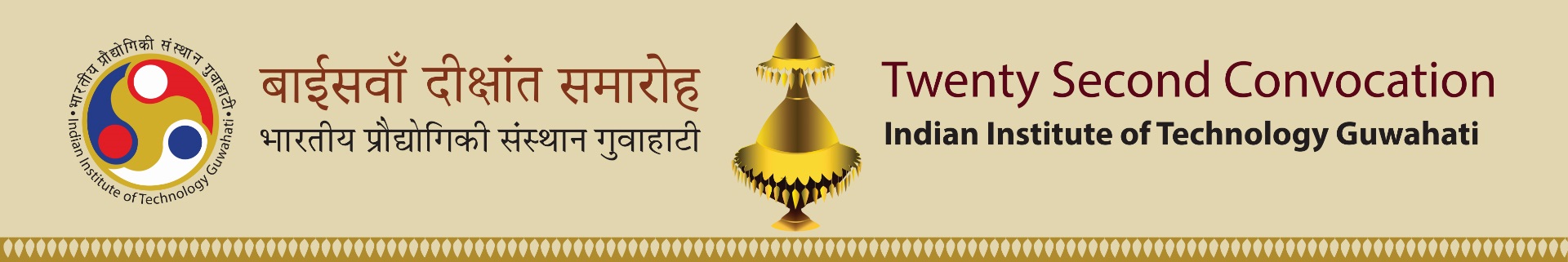 Dean of Academic Affairs
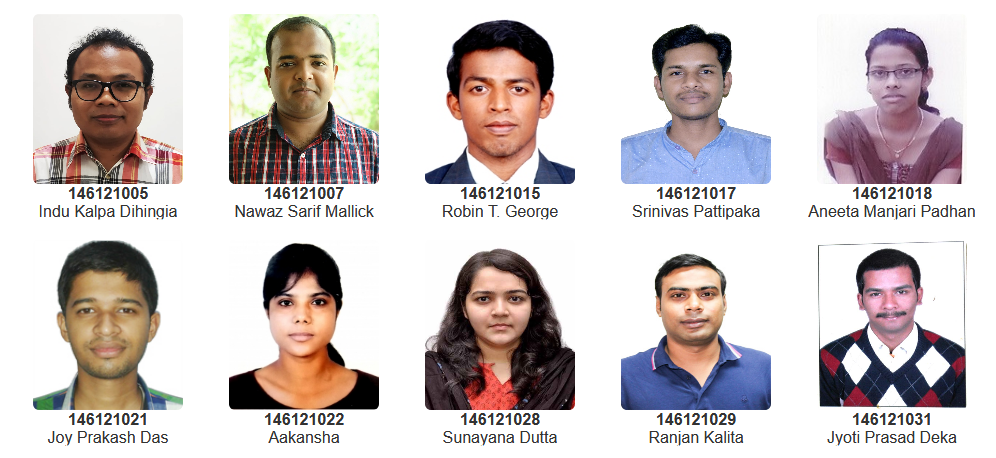 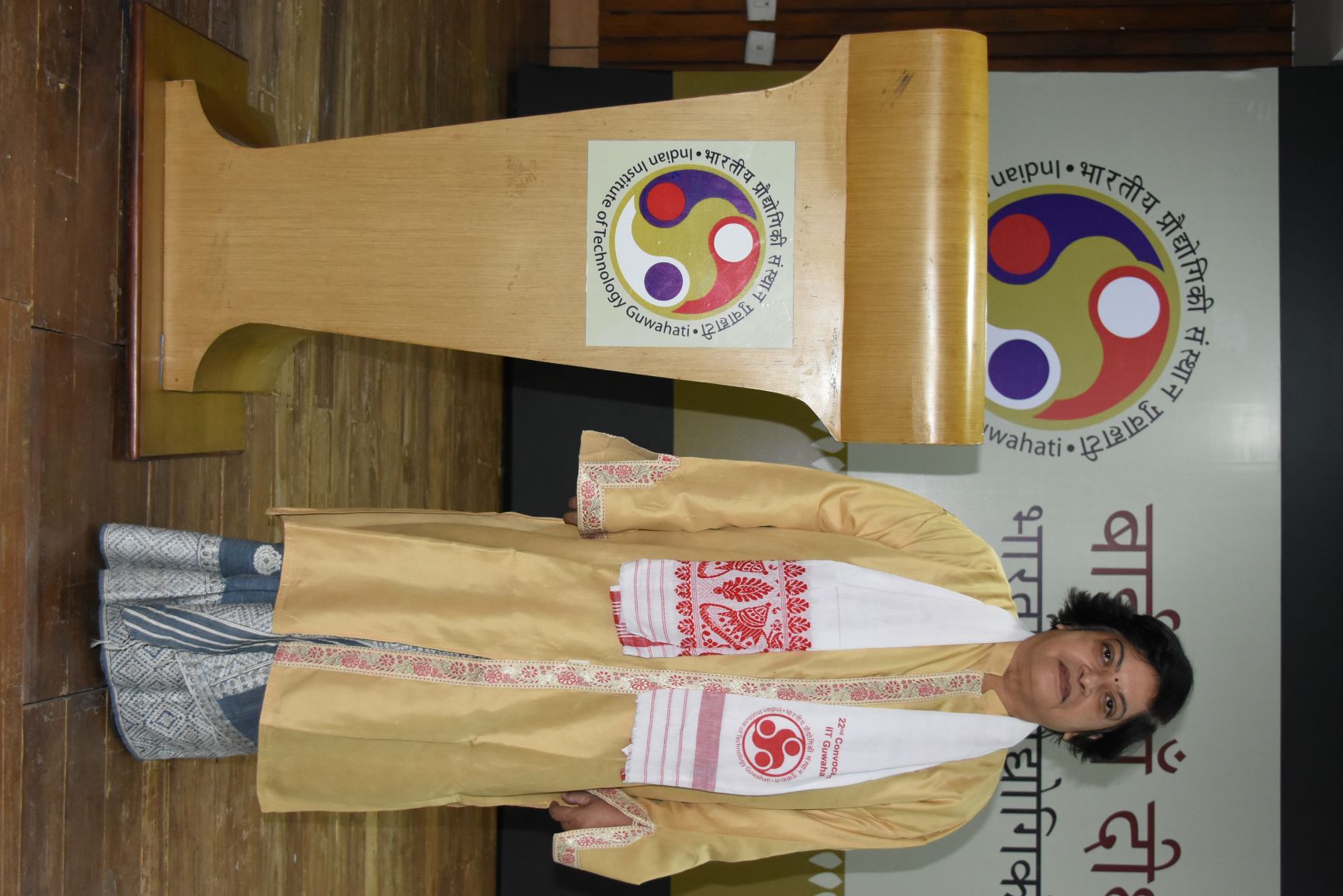 Prof. Chitralekha Mahanta
Doctor of Philosophy
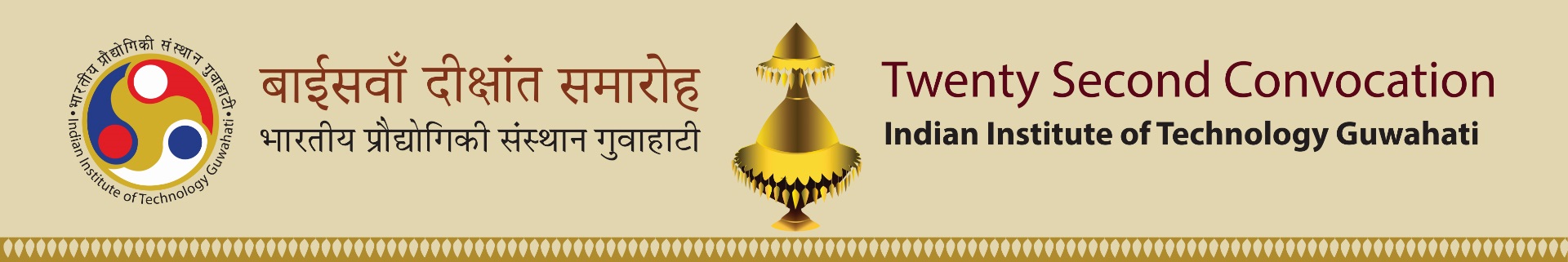 Dean of Academic Affairs
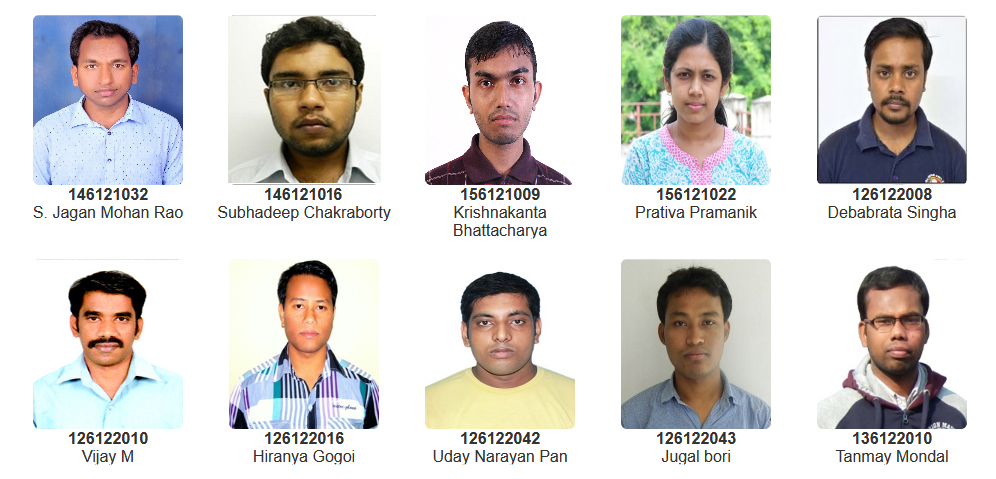 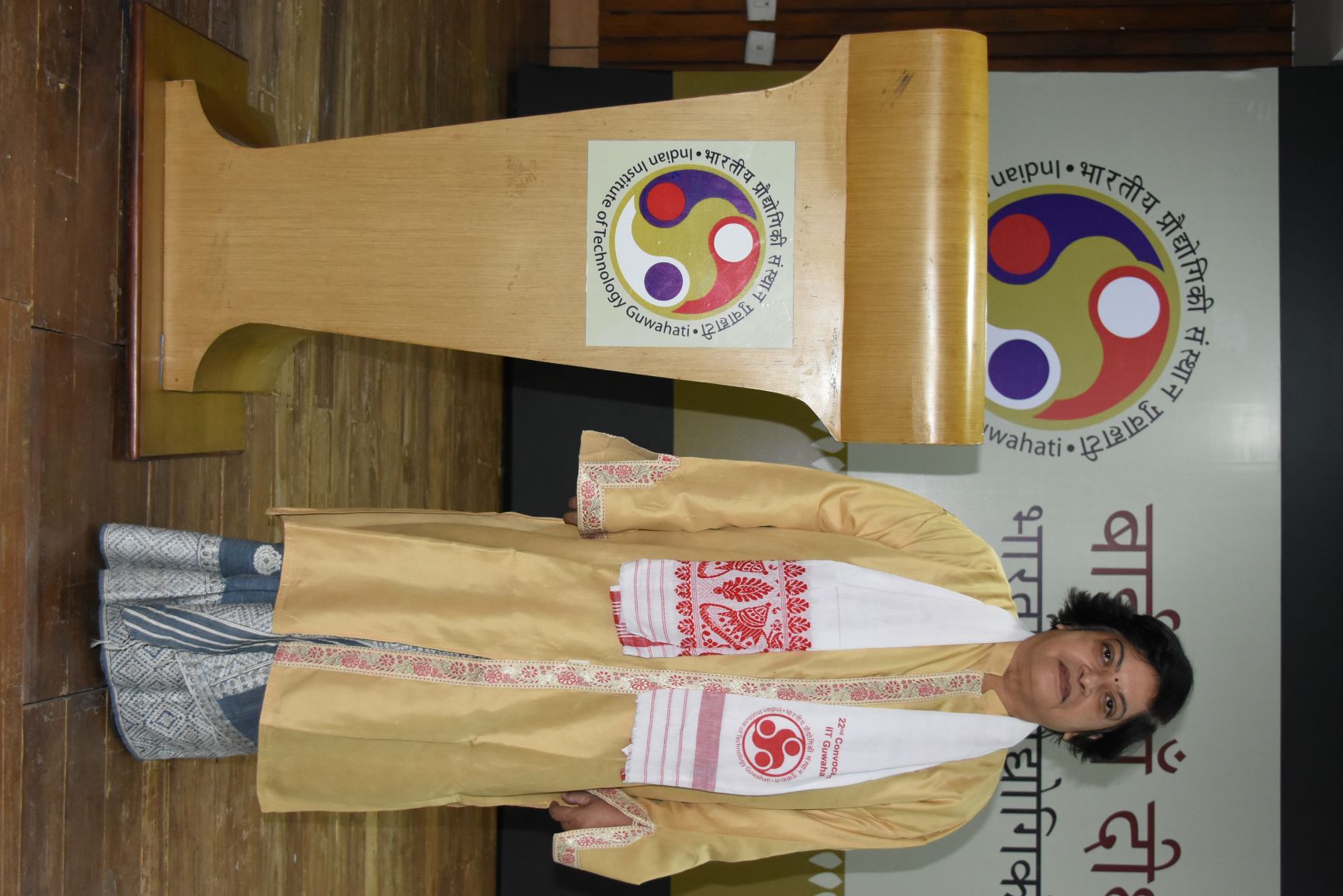 Prof. Chitralekha Mahanta
Doctor of Philosophy
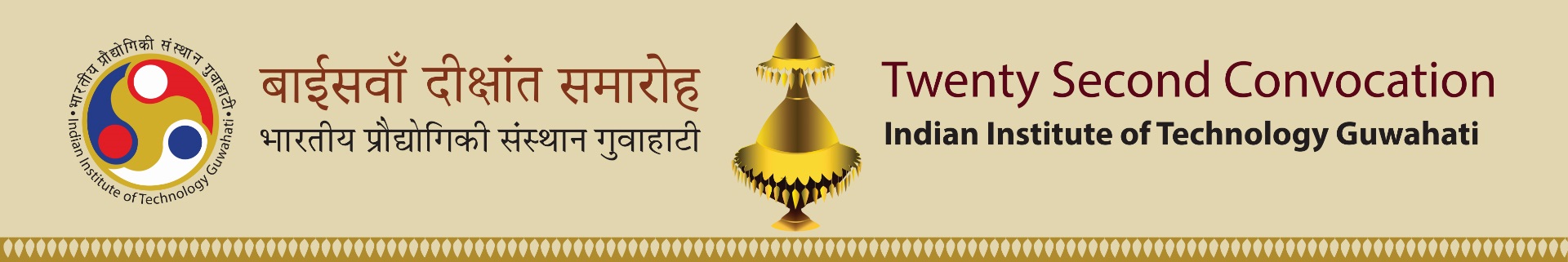 Dean of Academic Affairs
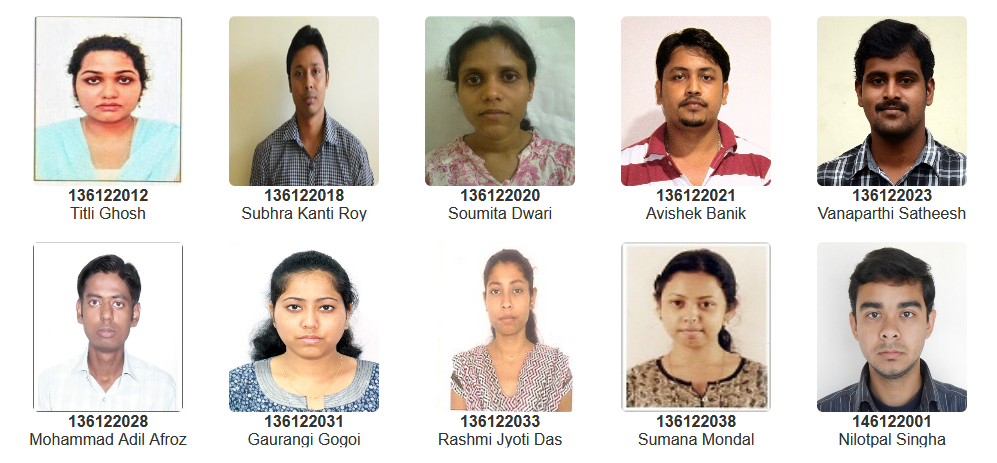 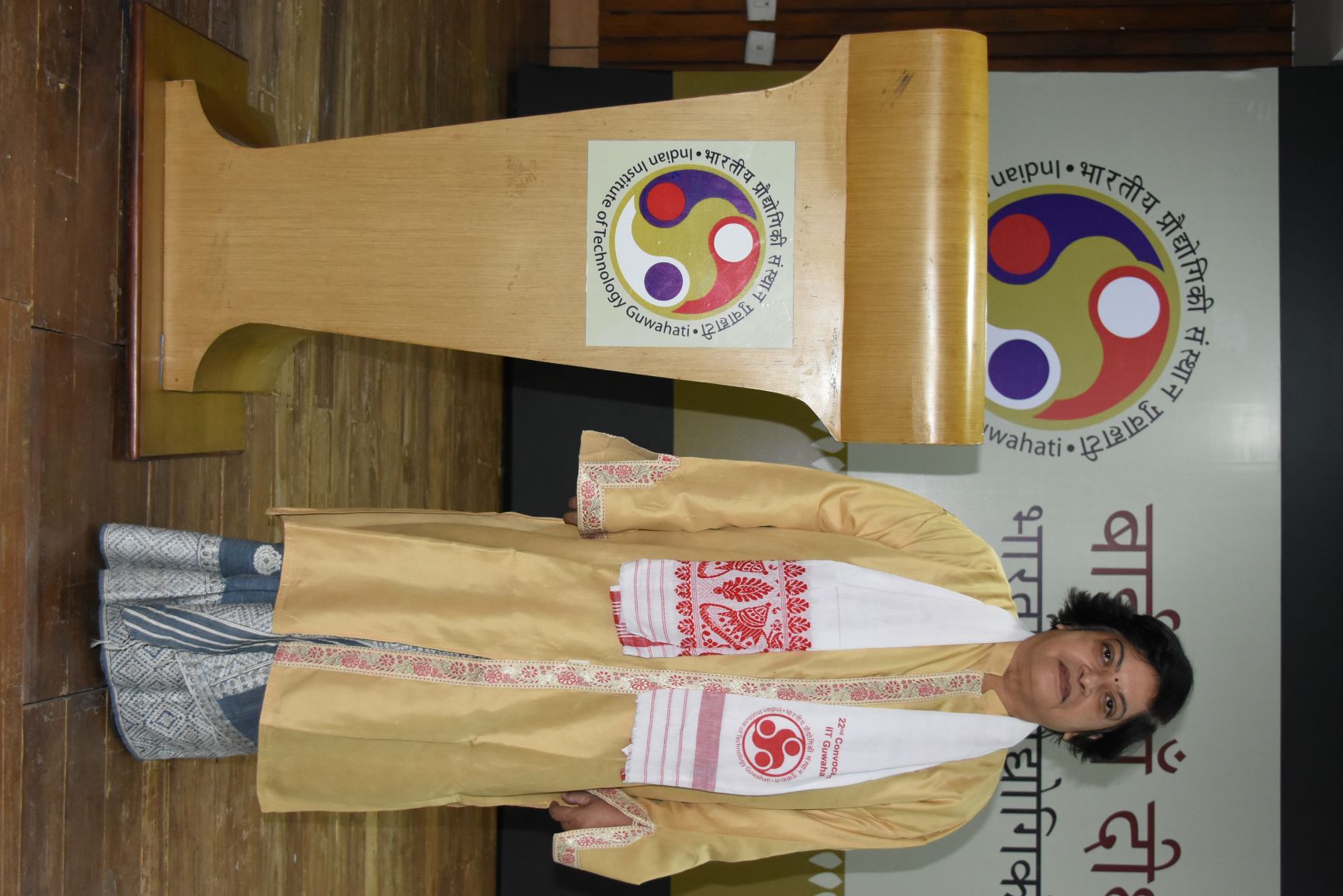 Prof. Chitralekha Mahanta
Doctor of Philosophy
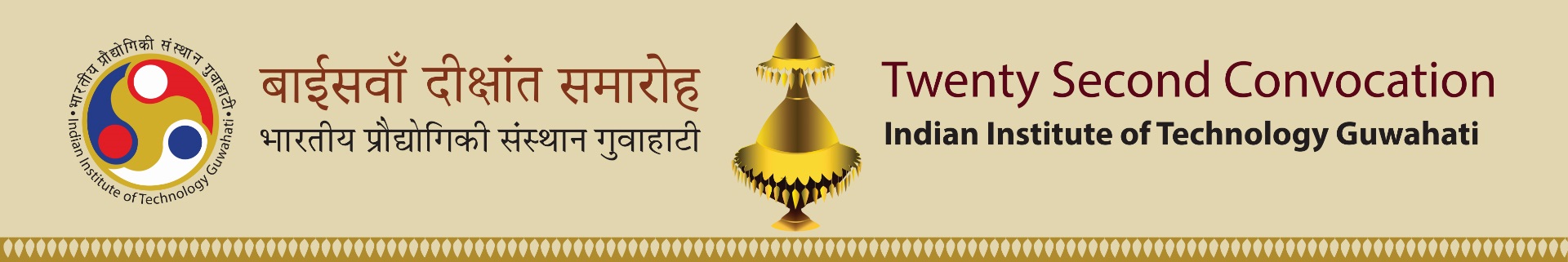 Dean of Academic Affairs
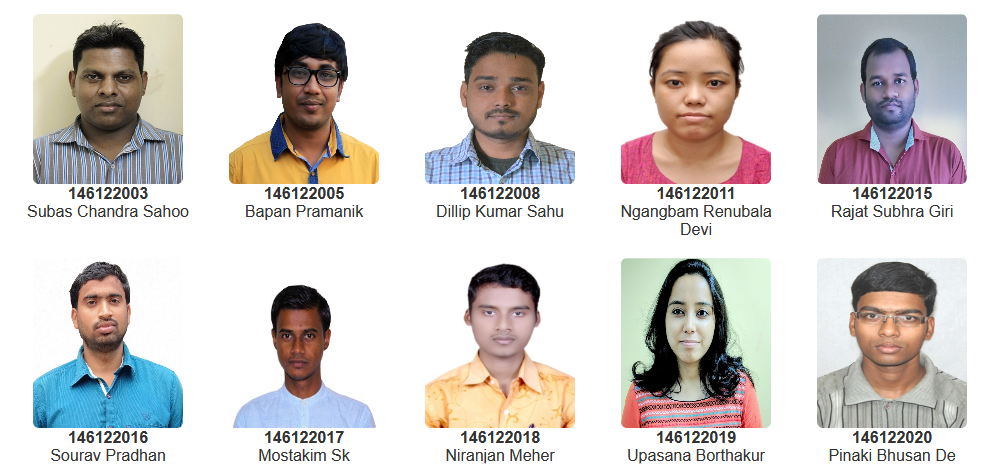 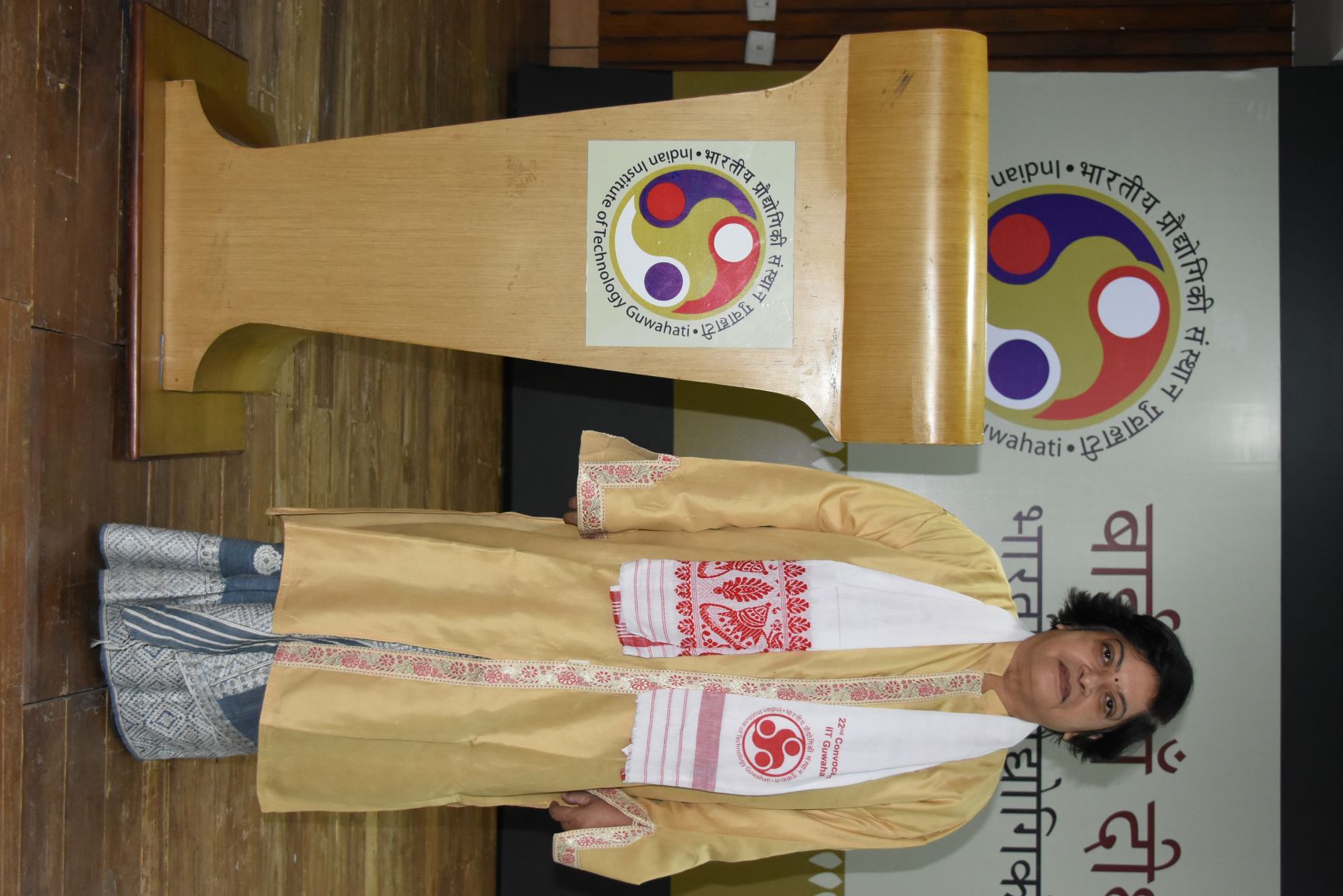 Prof. Chitralekha Mahanta
Doctor of Philosophy
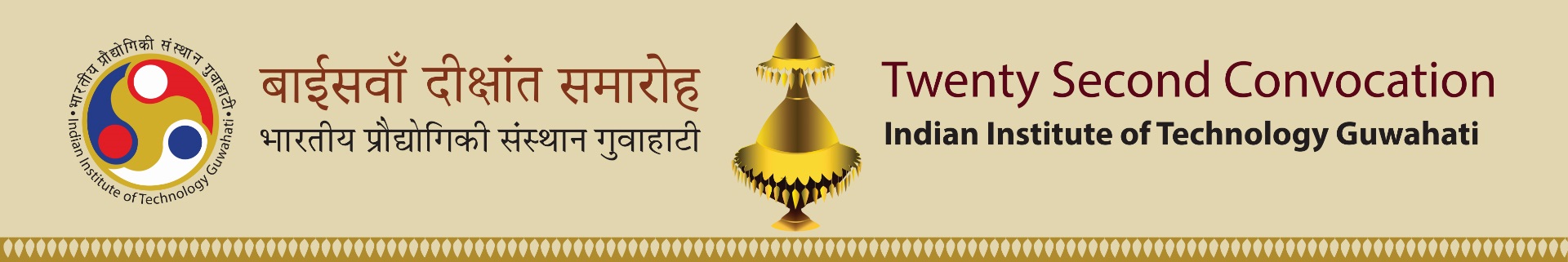 Dean of Academic Affairs
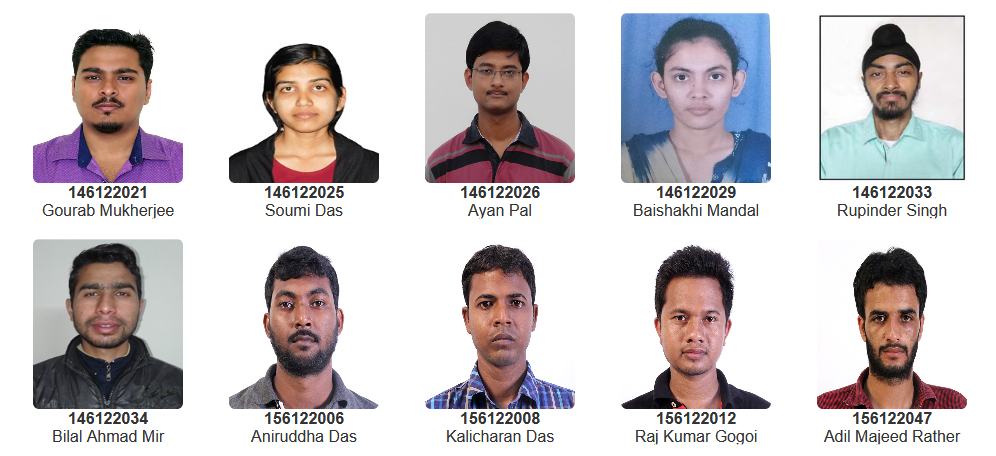 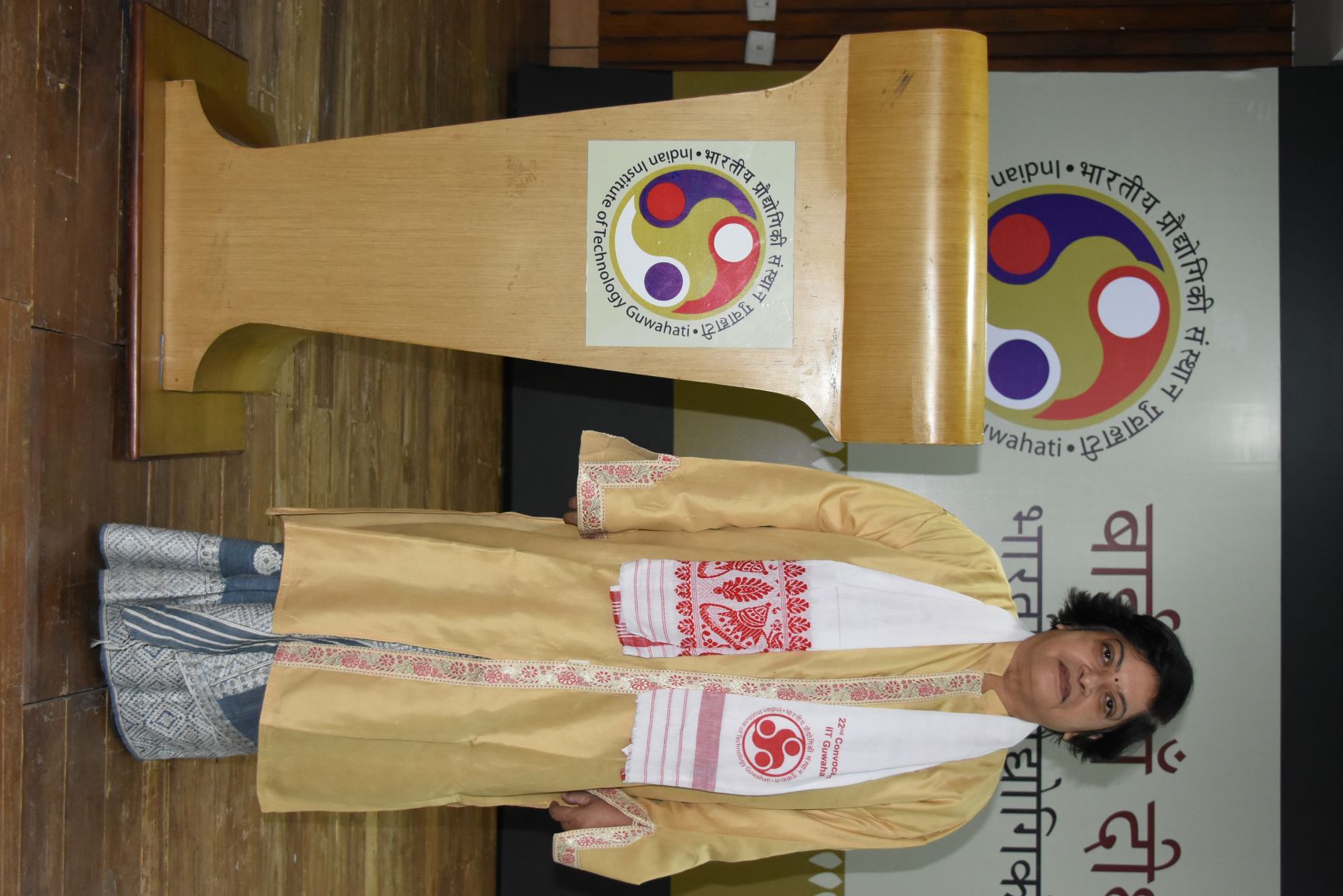 Prof. Chitralekha Mahanta
Doctor of Philosophy
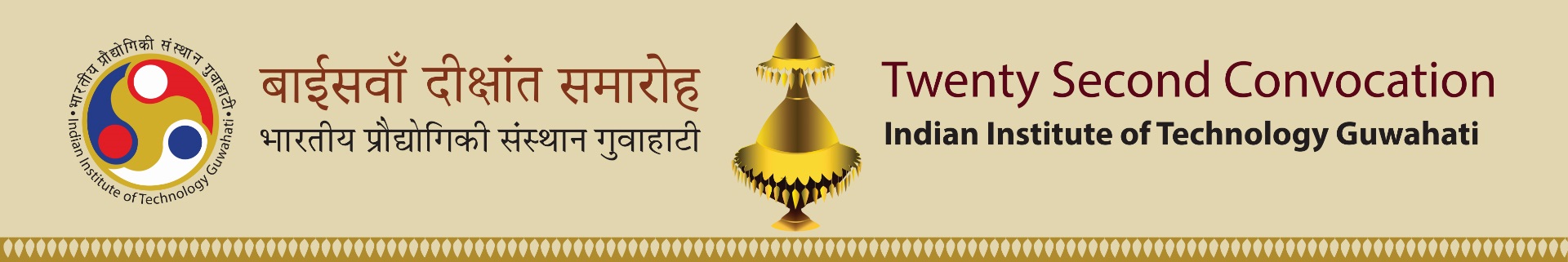 Dean of Academic Affairs
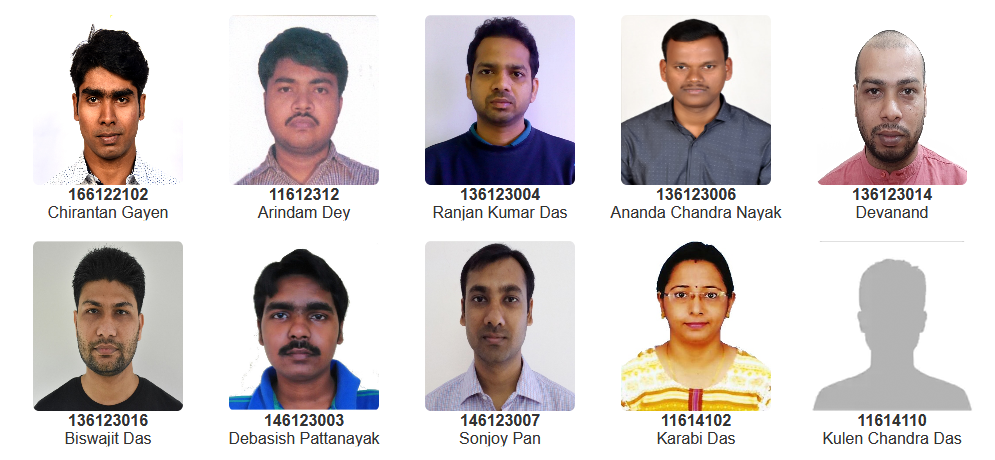 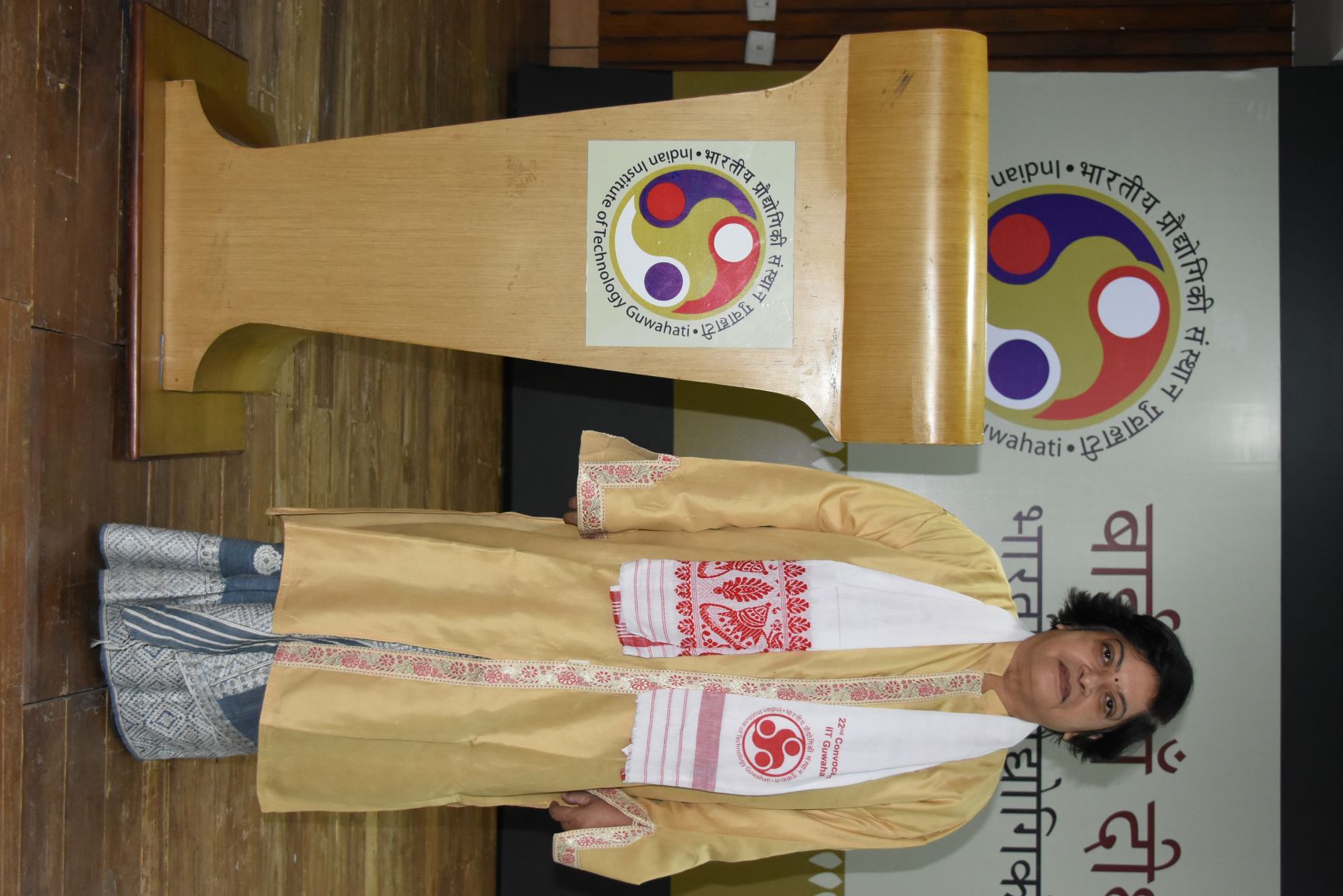 Prof. Chitralekha Mahanta
Doctor of Philosophy
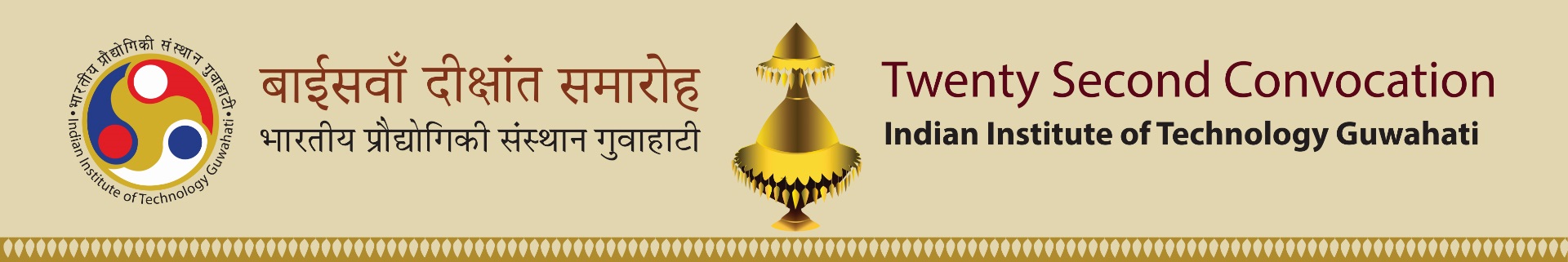 Dean of Academic Affairs
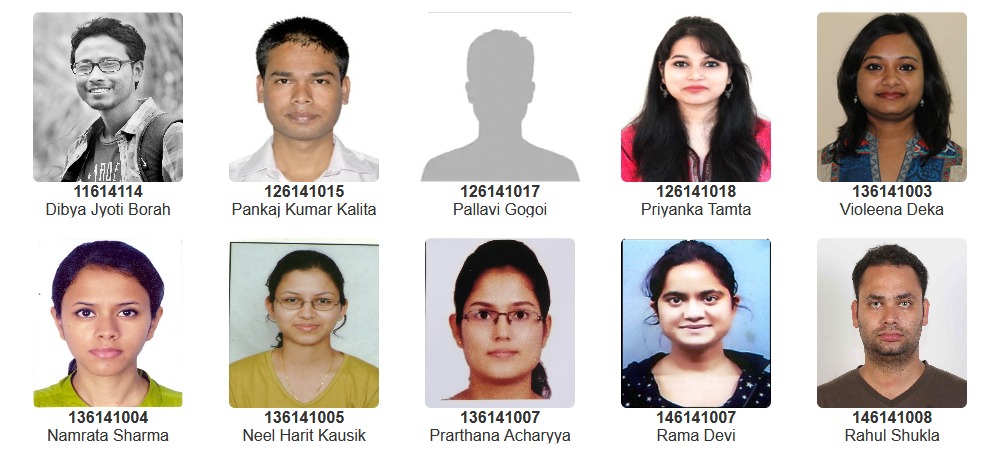 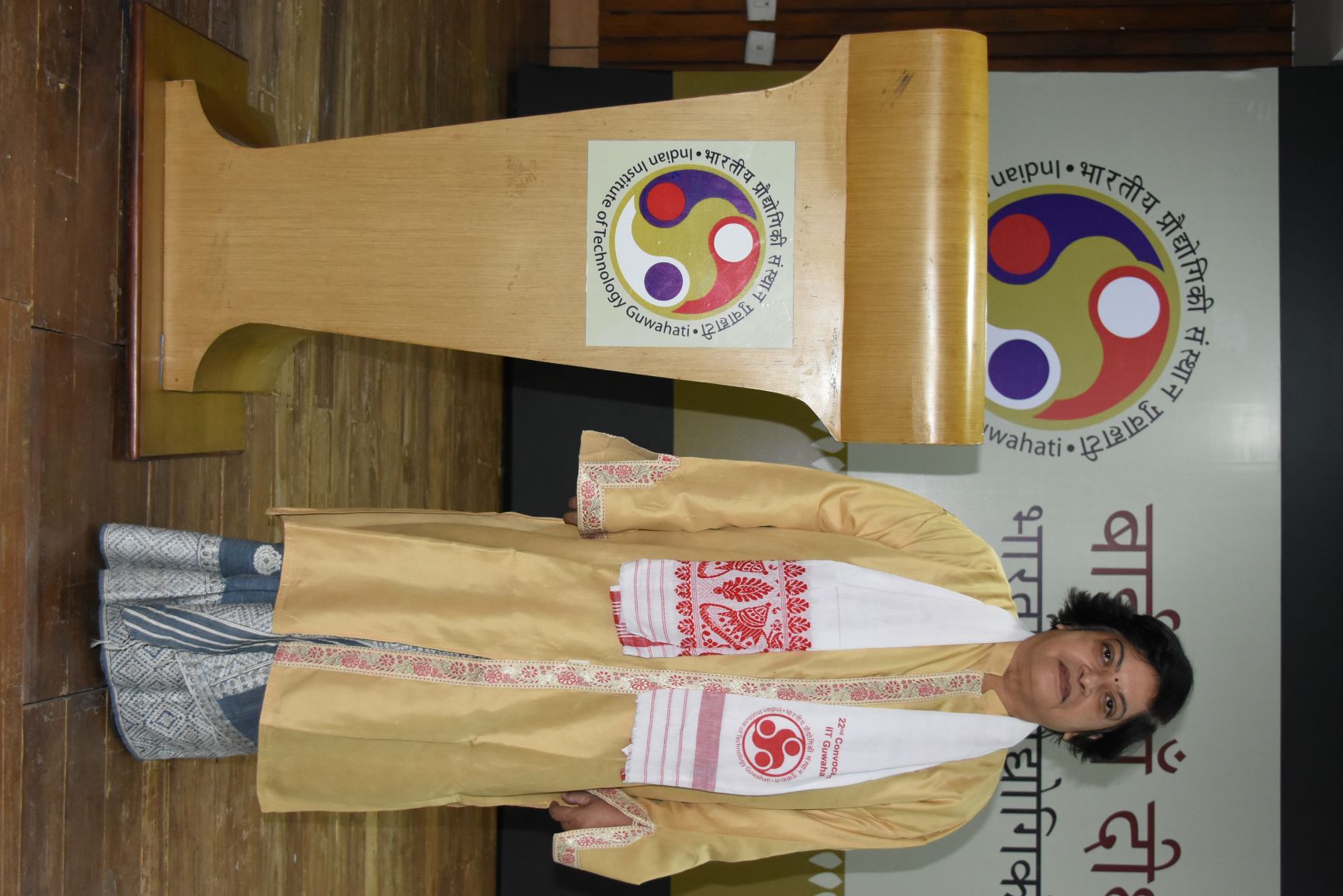 Prof. Chitralekha Mahanta
Doctor of Philosophy
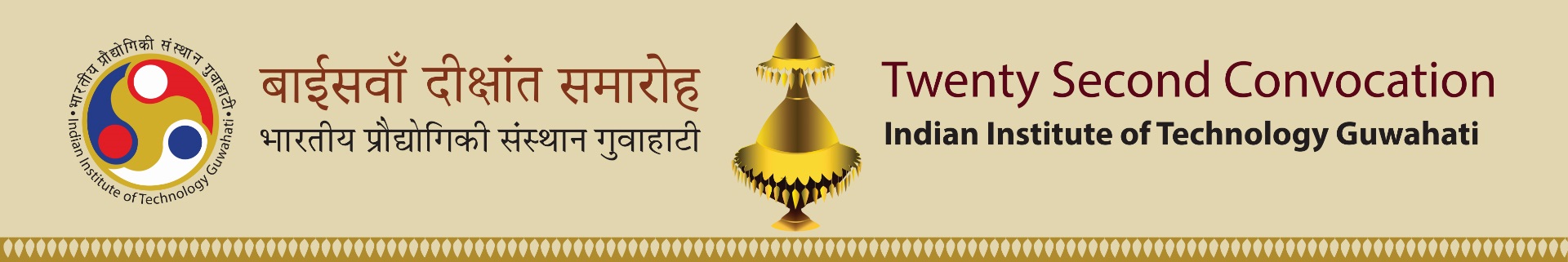 Dean of Academic Affairs
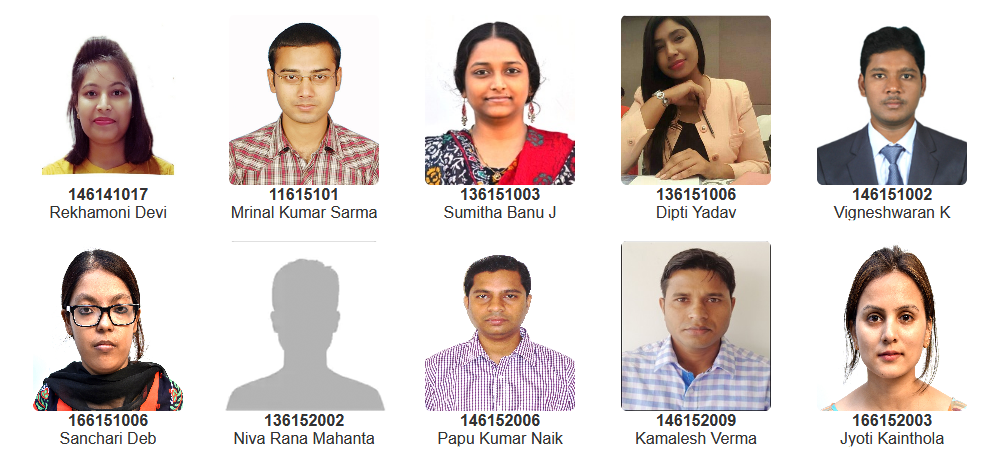 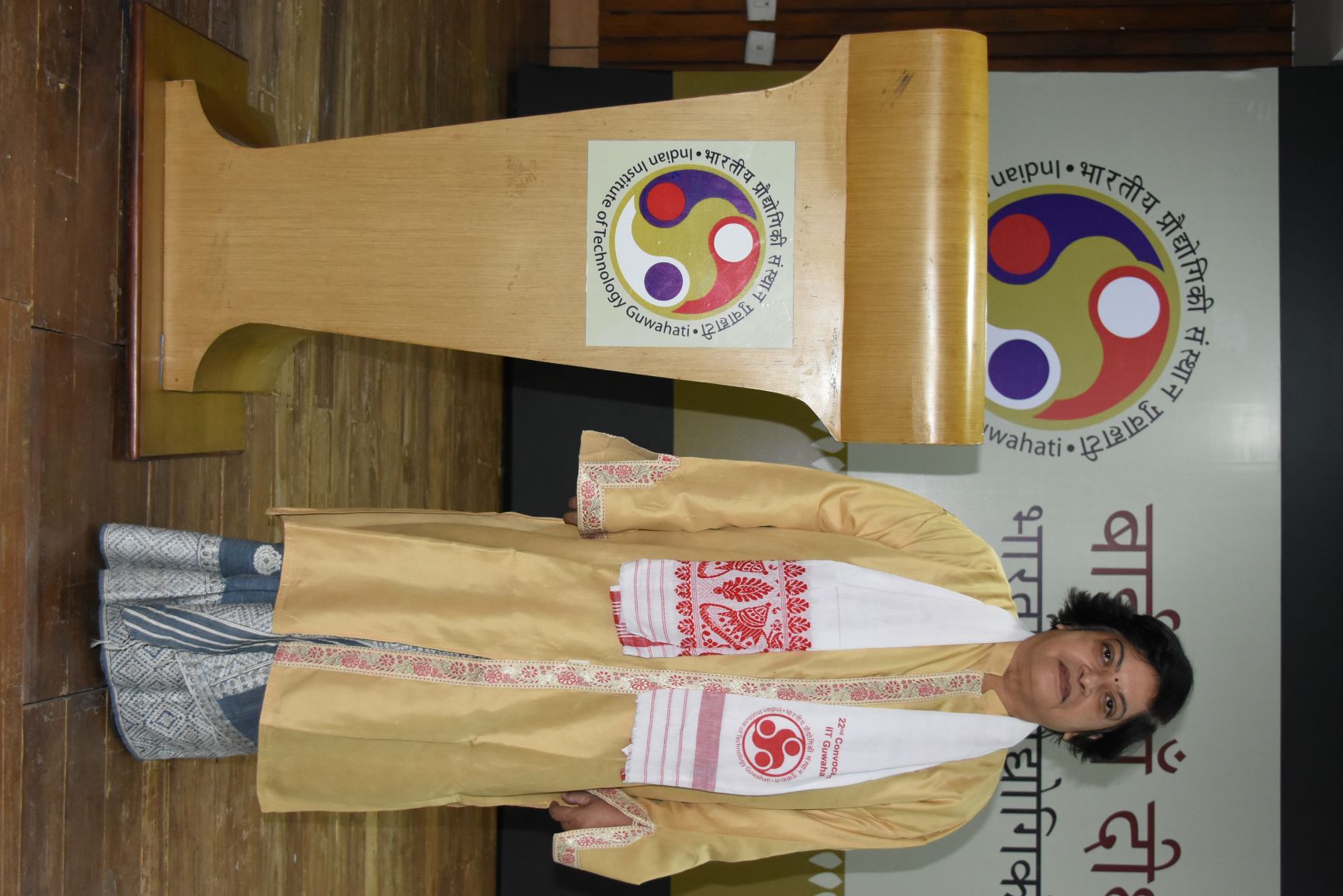 Prof. Chitralekha Mahanta
Doctor of Philosophy
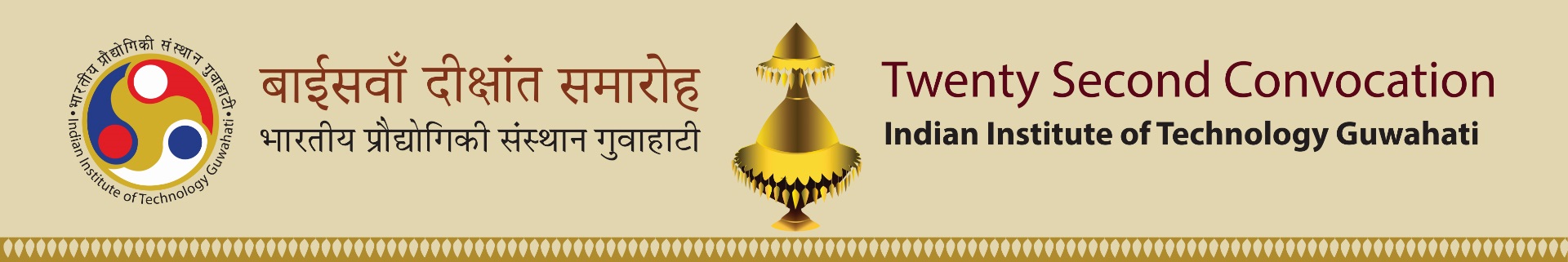 Dean of Academic Affairs
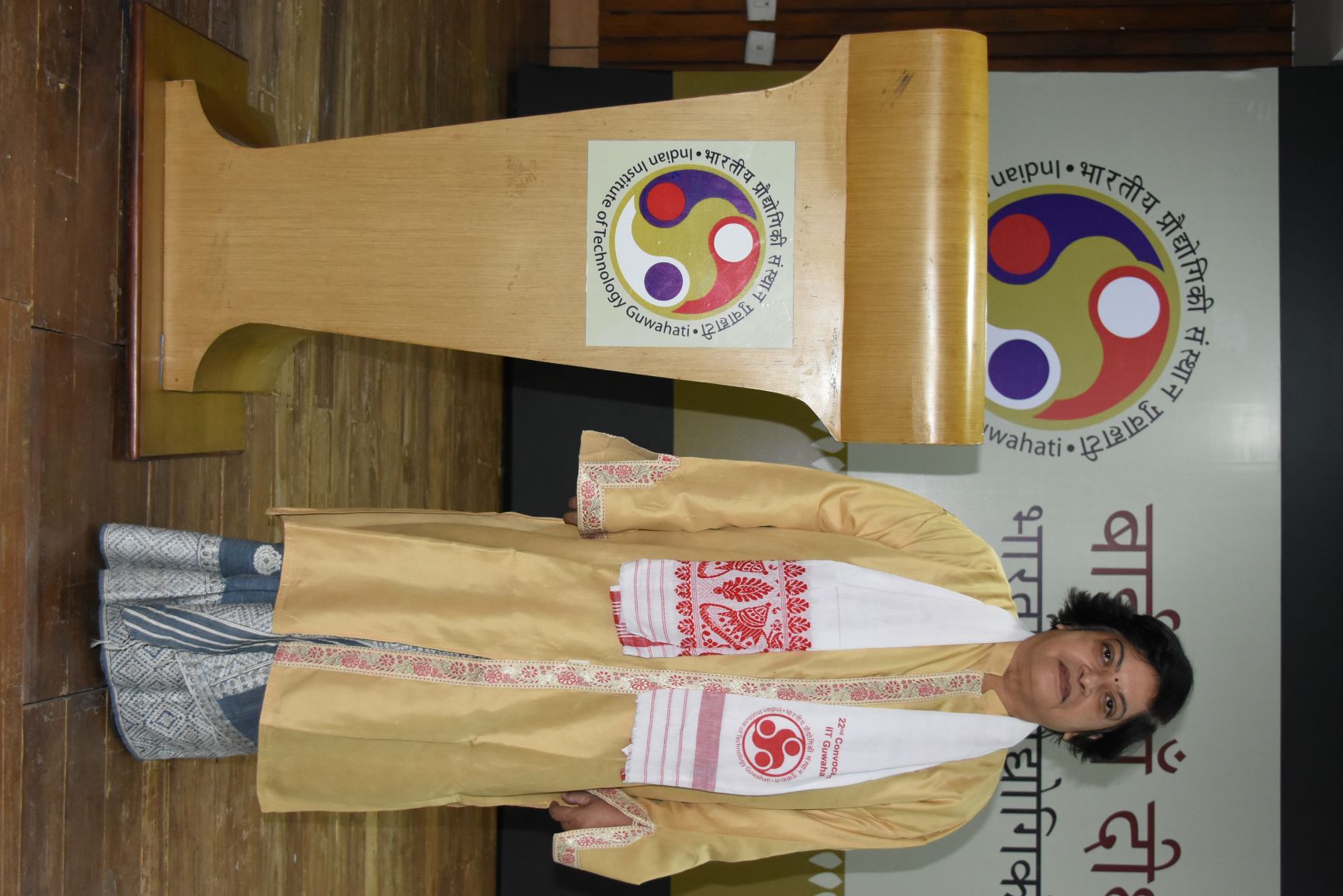 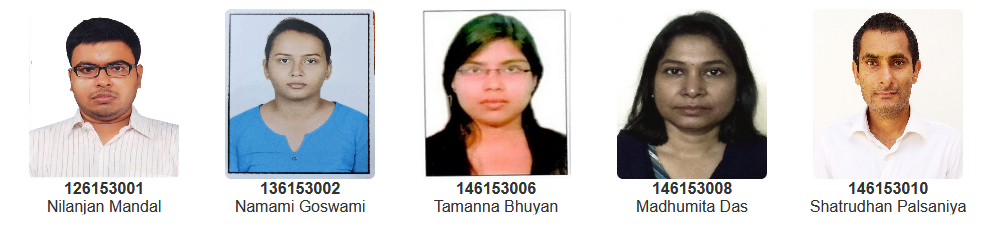 Prof. Chitralekha Mahanta
Doctor of Philosophy